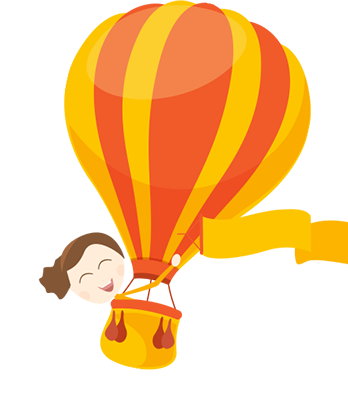 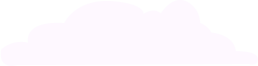 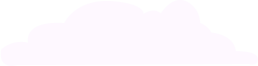 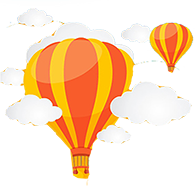 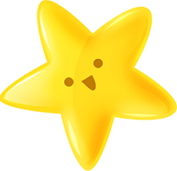 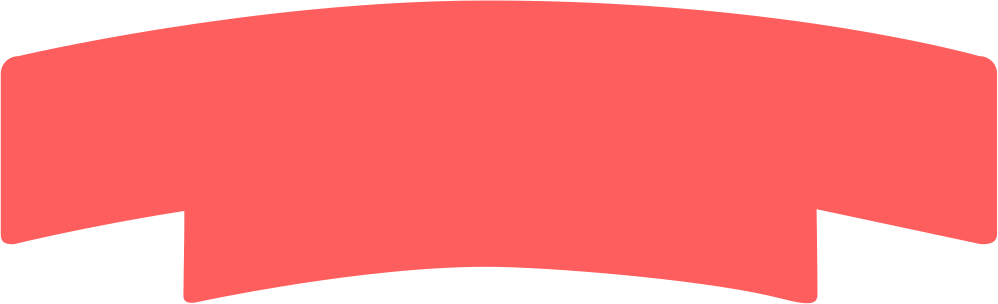 Bài 30: Ôn tập và kể chuyện
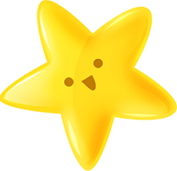 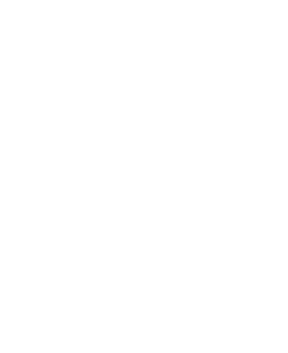 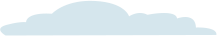 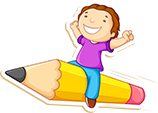 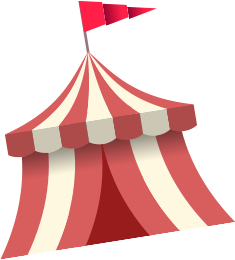 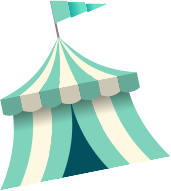 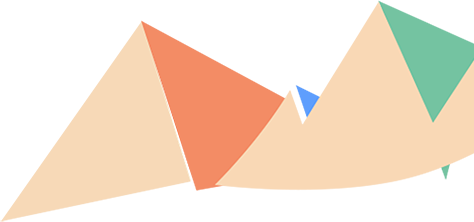 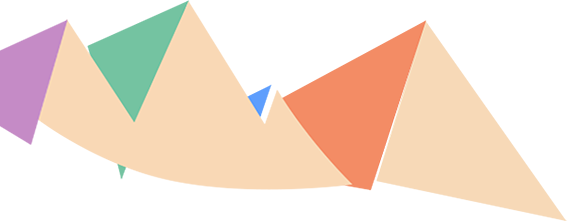 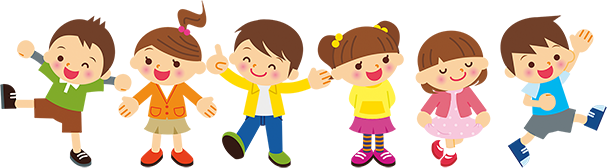 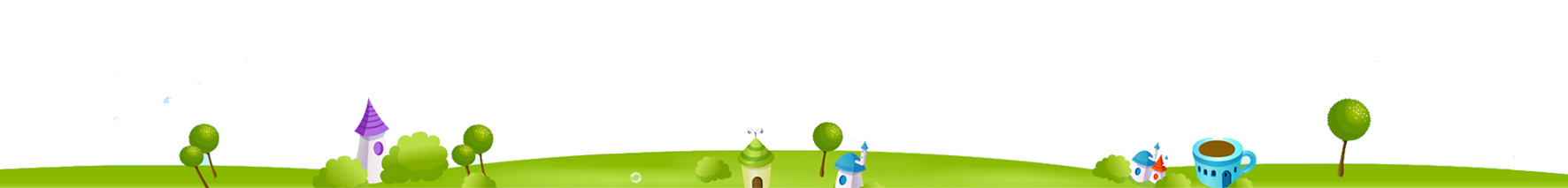 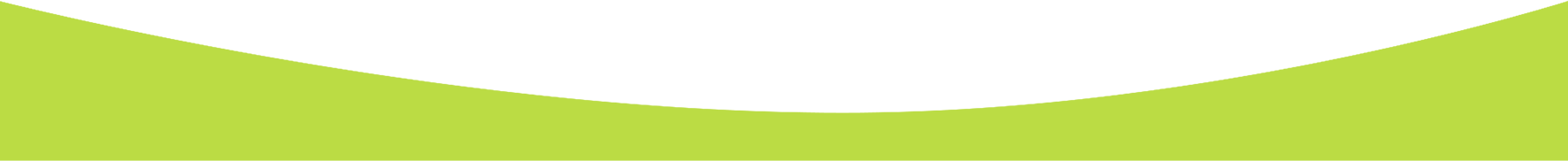 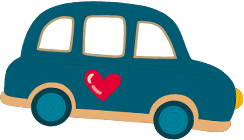 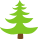 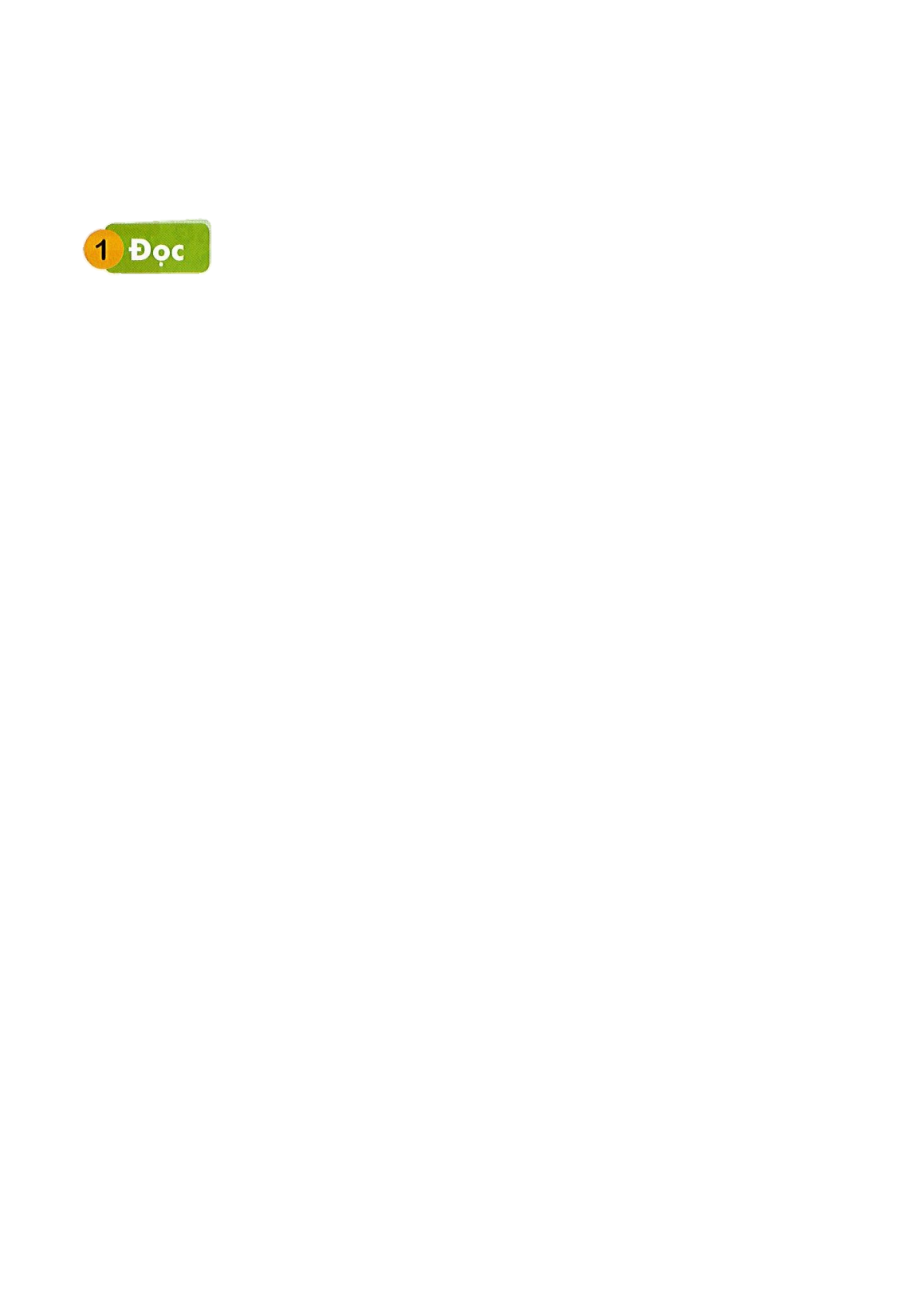 phơ
phê
phe
pha
quơ
que
qua
quê
vơ
vê
ve
va
xơ
xê
xe
xa
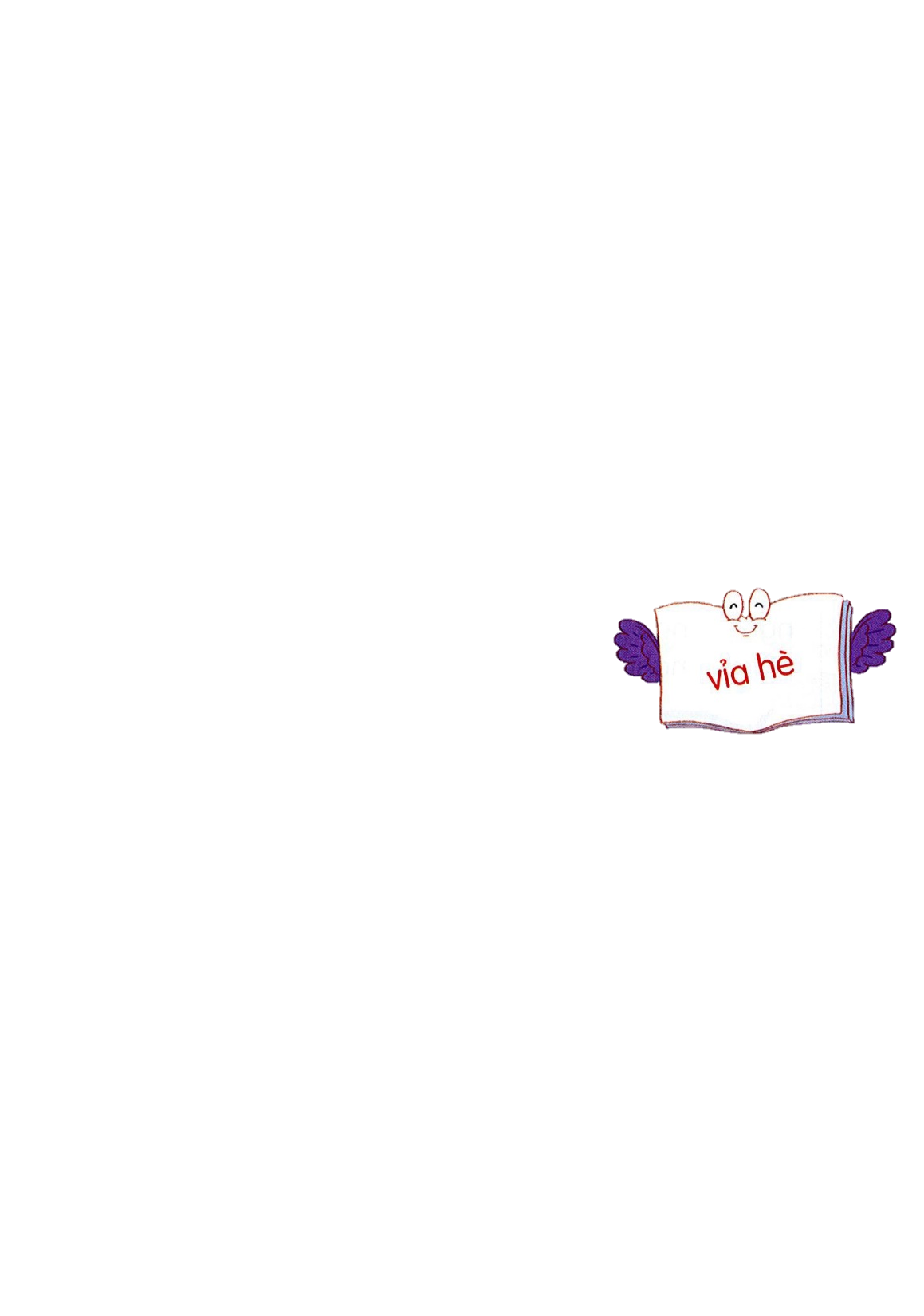 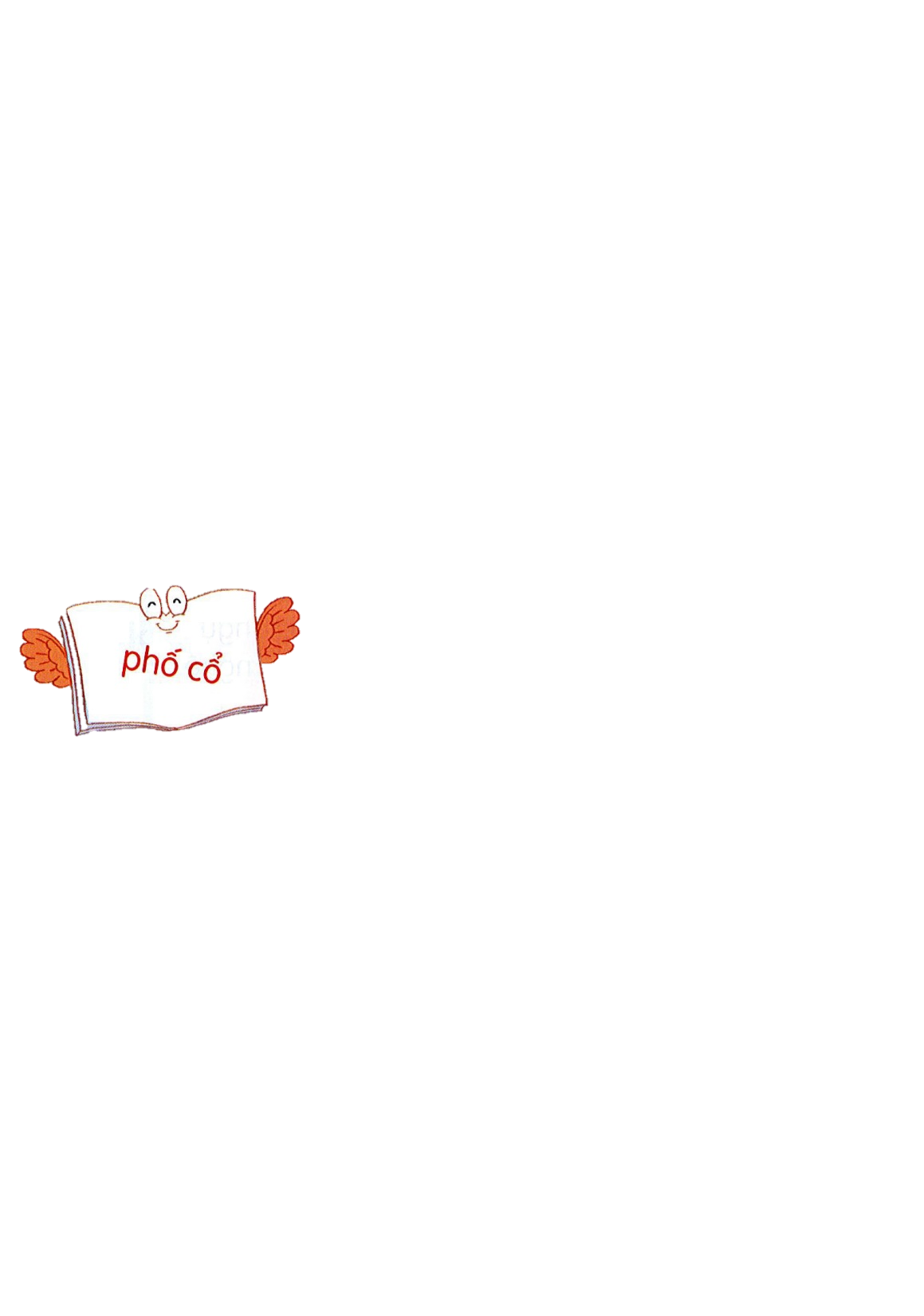 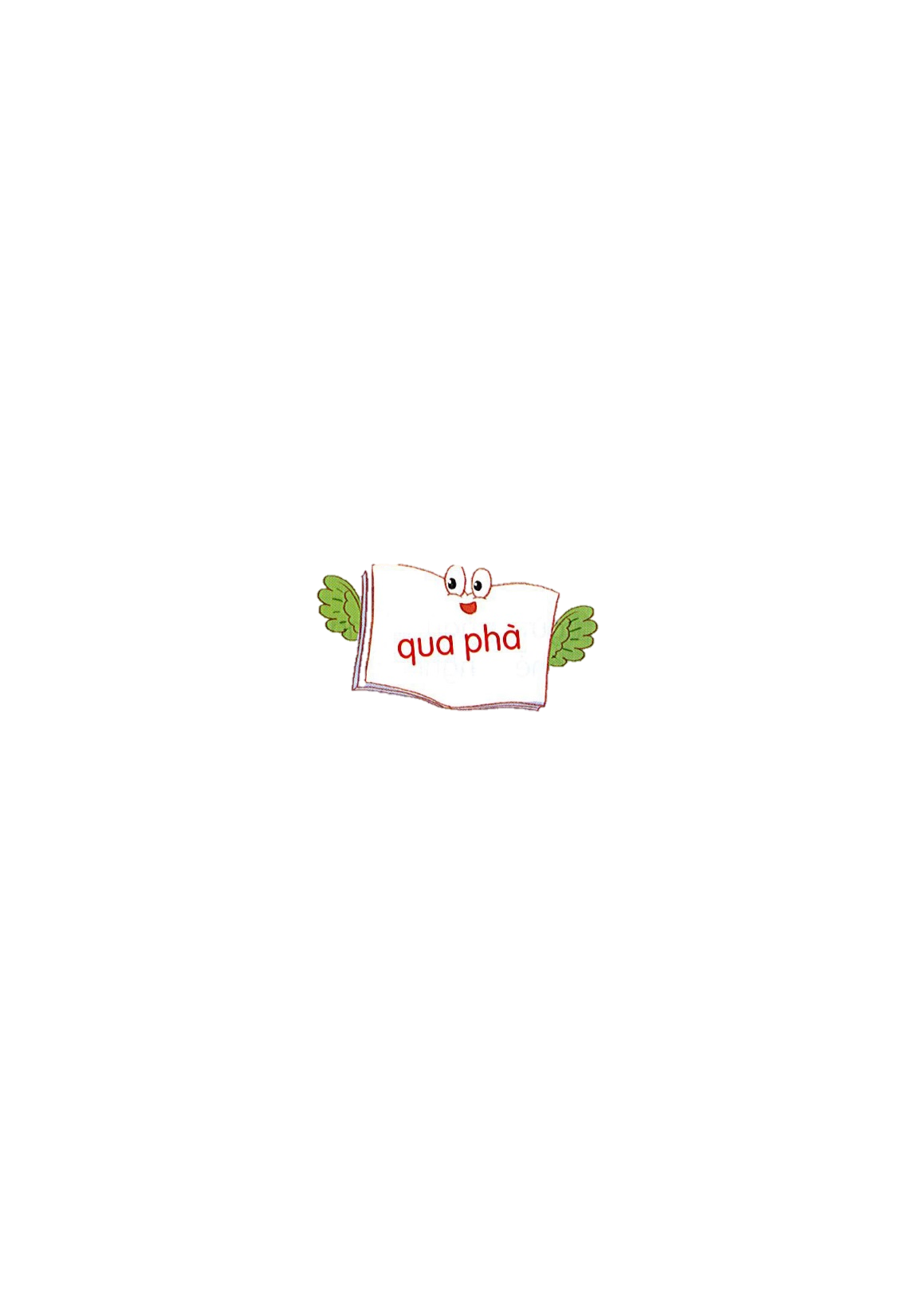 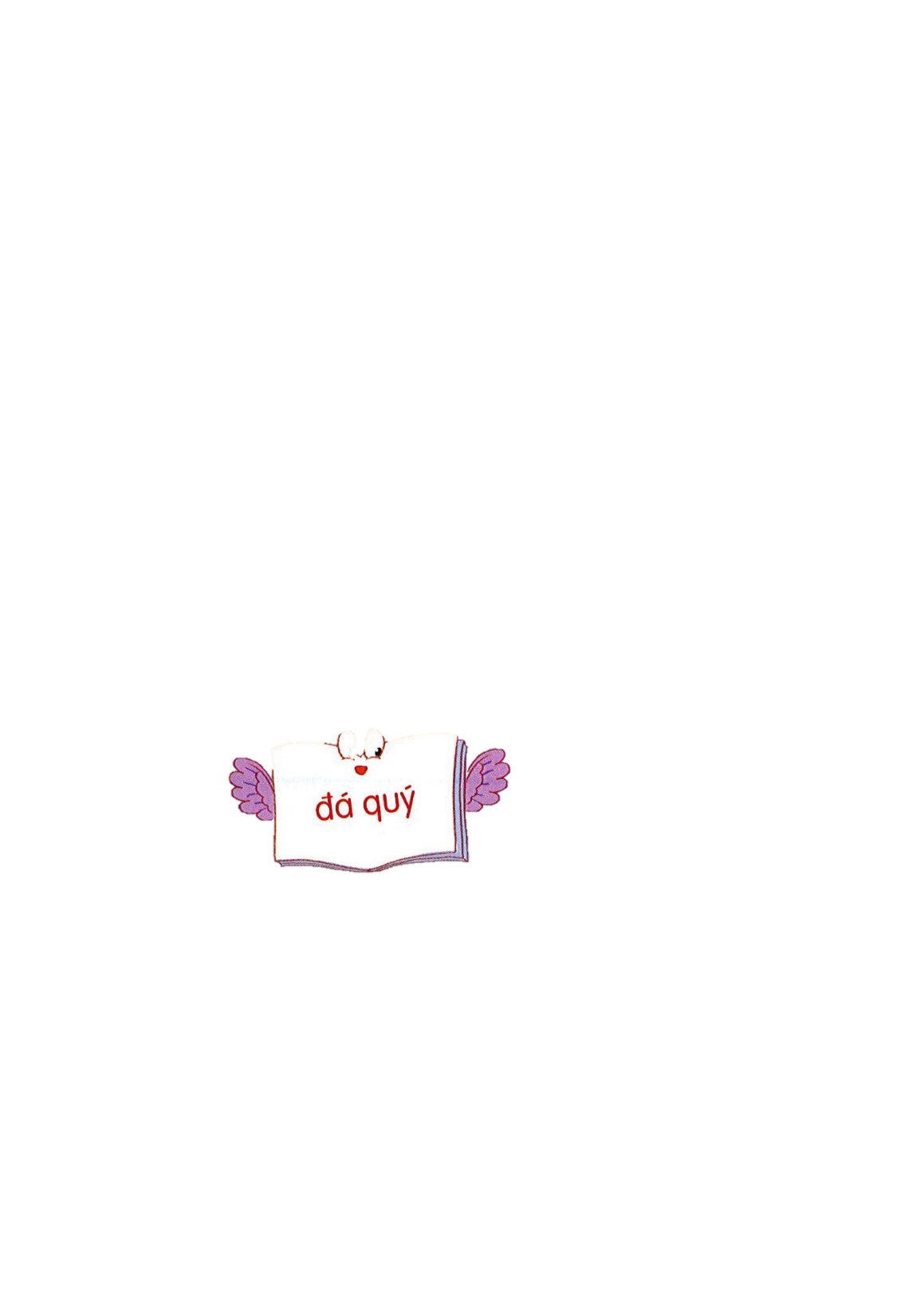 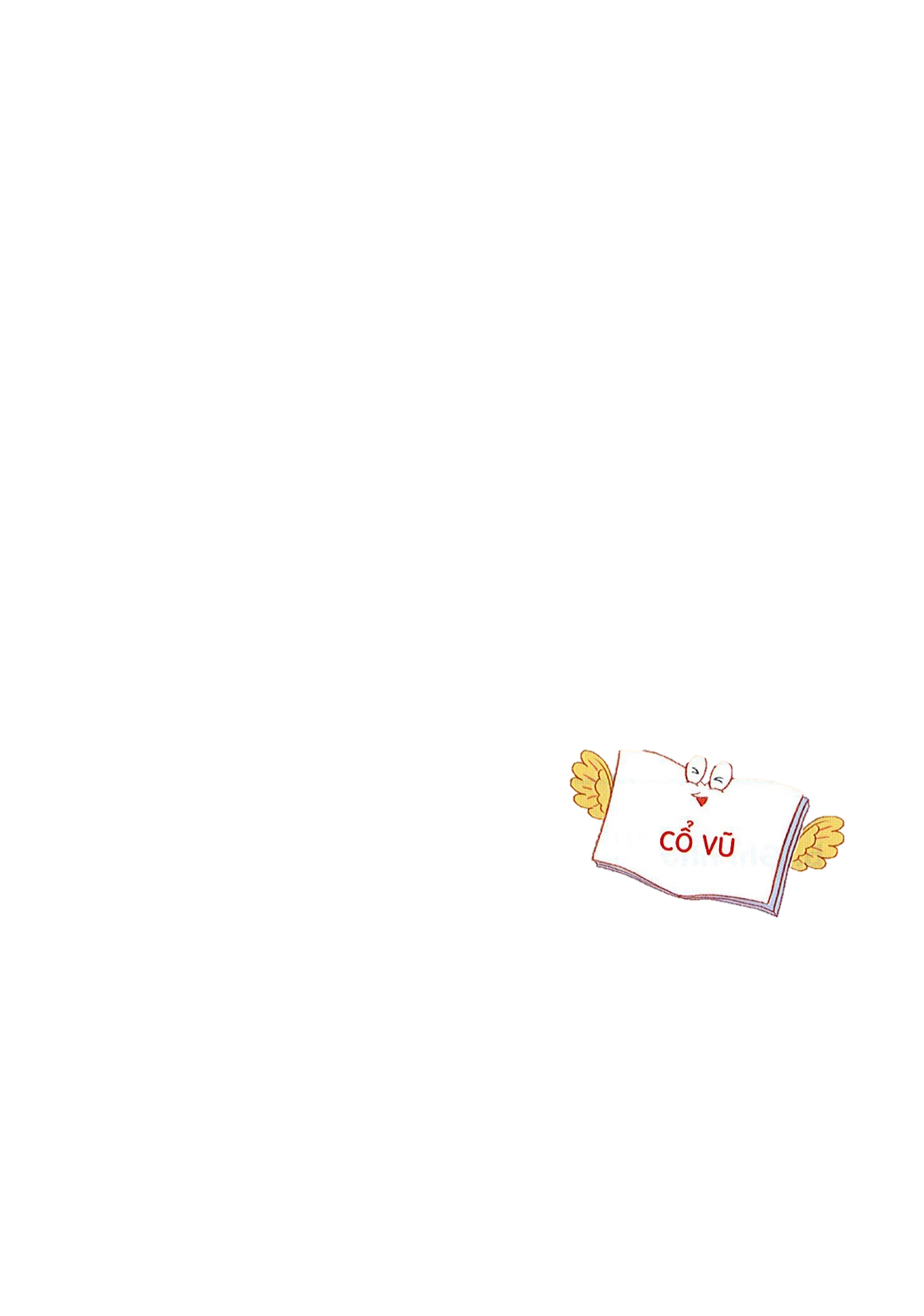 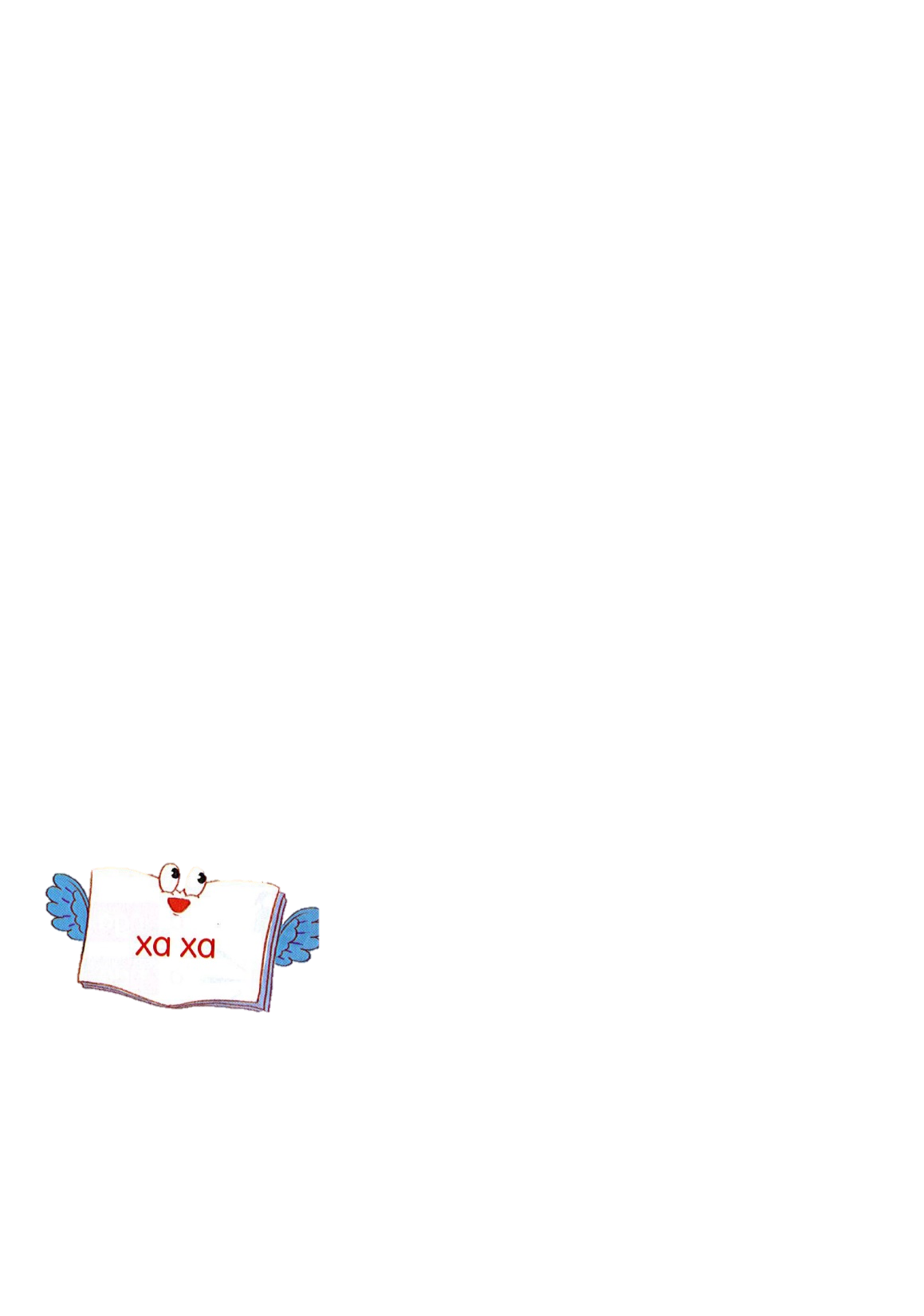 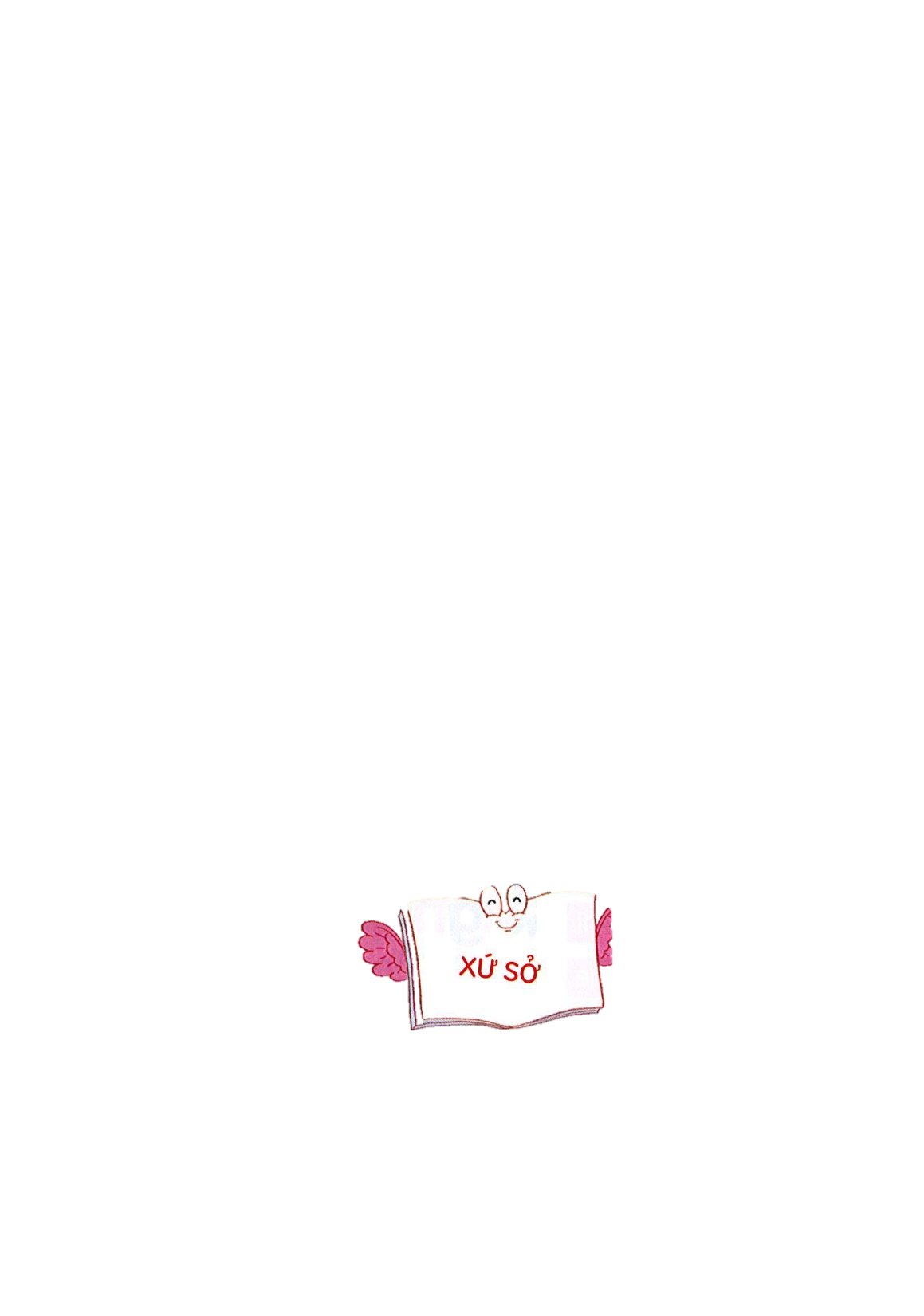 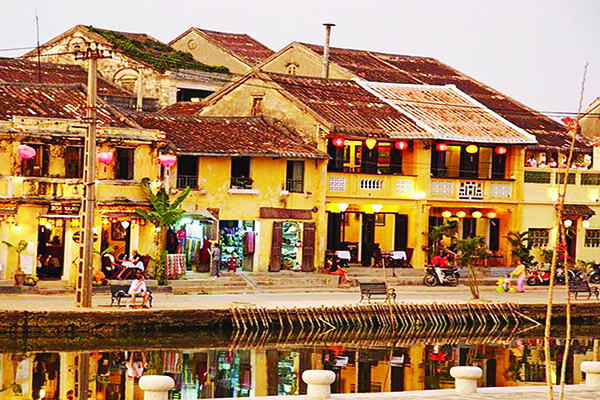 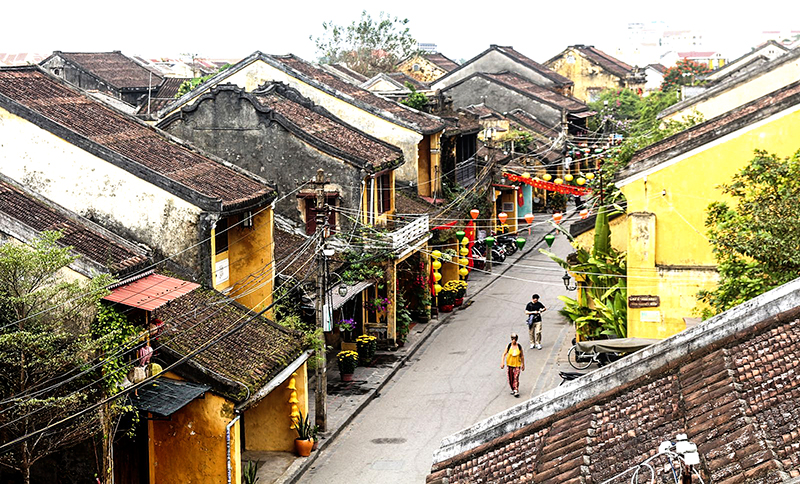 phố cổ
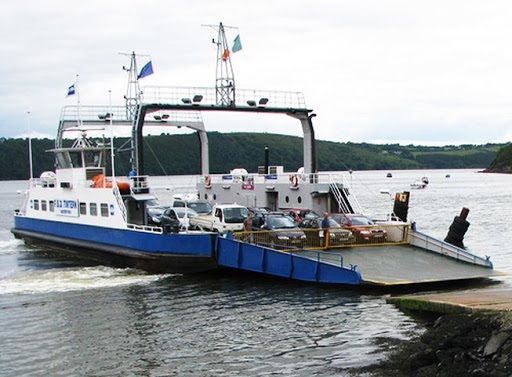 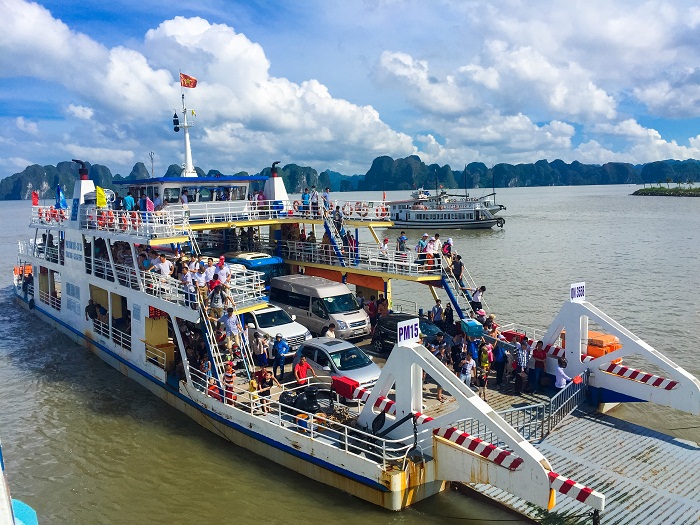 qua phà
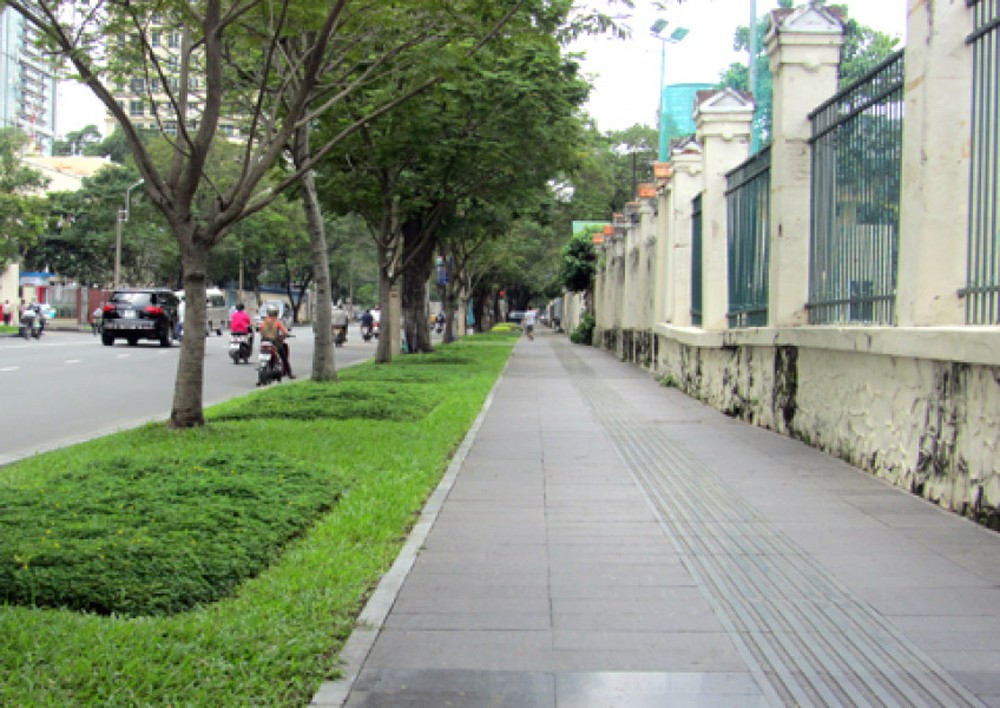 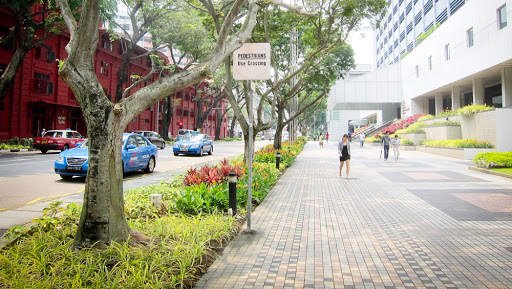 vỉa hè
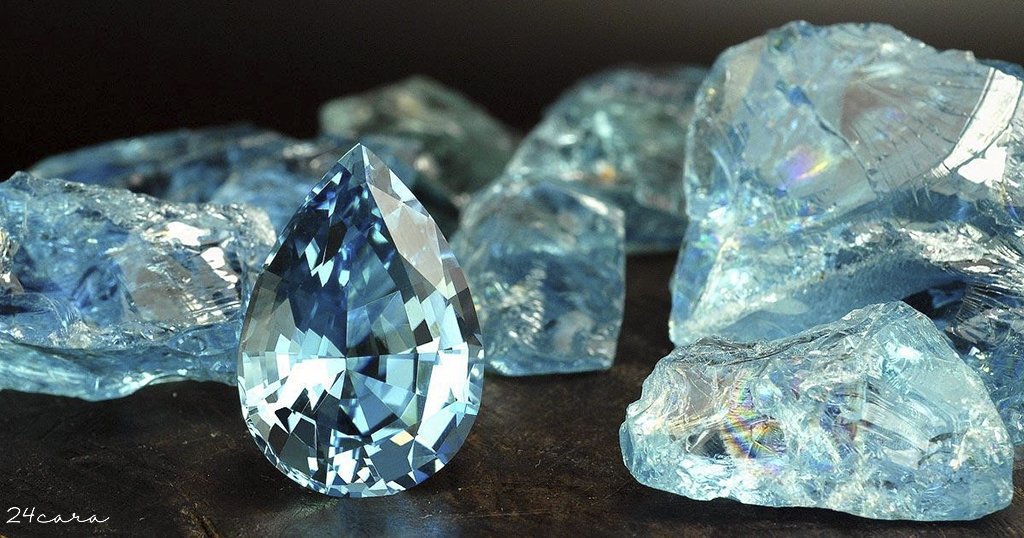 đá quý
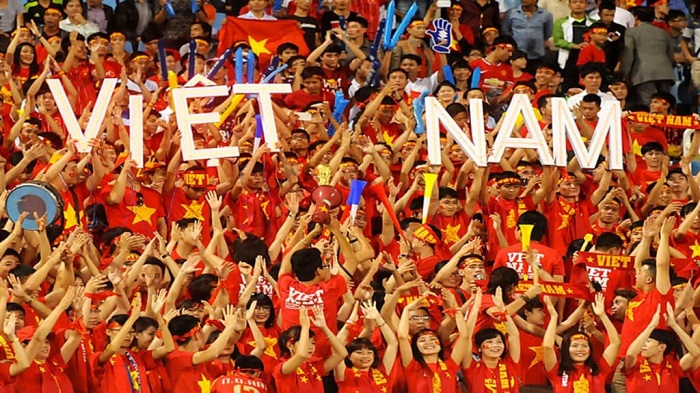 cổ vũ
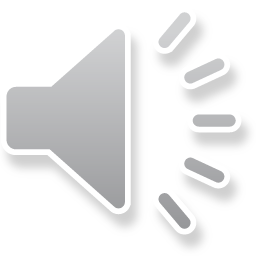 Nhà bé ở Thủ đô. Thủ đô có Bờ Hồ. Quê bé ở Phú Thọ. Phú Thọ có chè, có cọ. Xa nhà, bé nhớ mẹ. Xa quê, bé nhớ bà.
Ph
Qu
Ph
X
qu
X
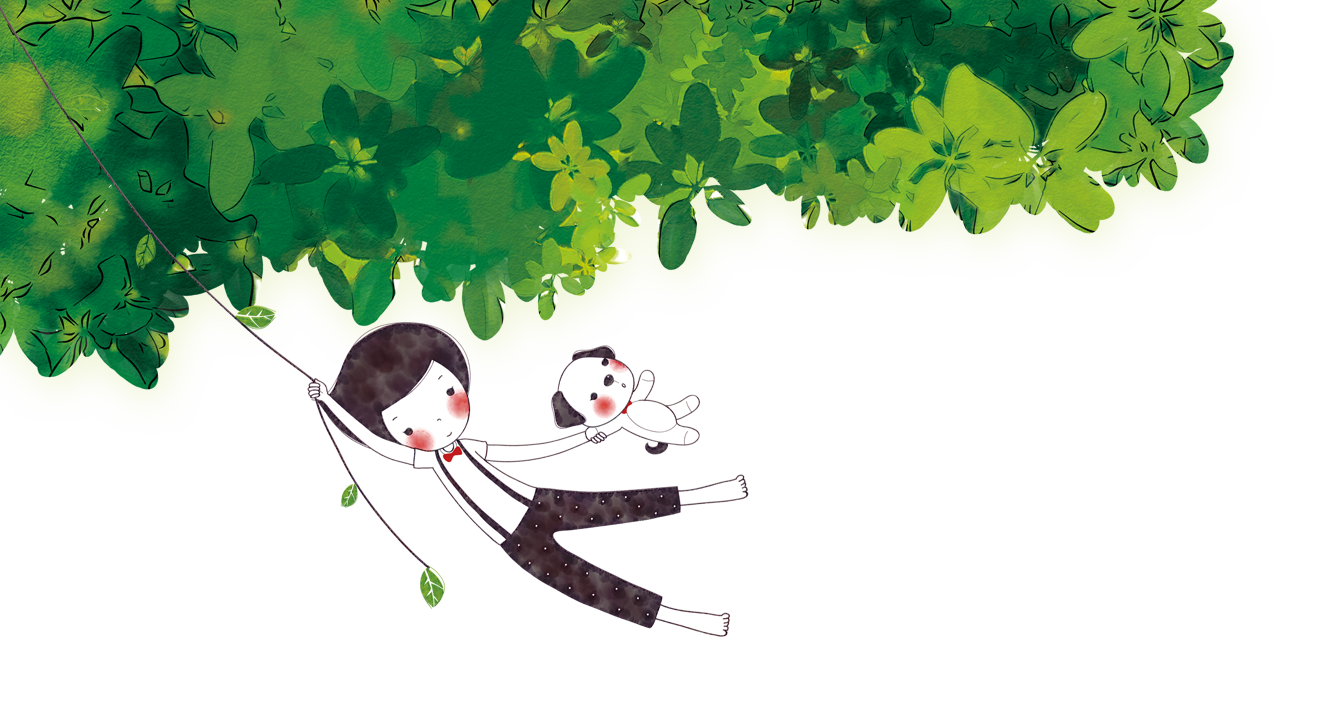 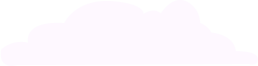 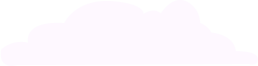 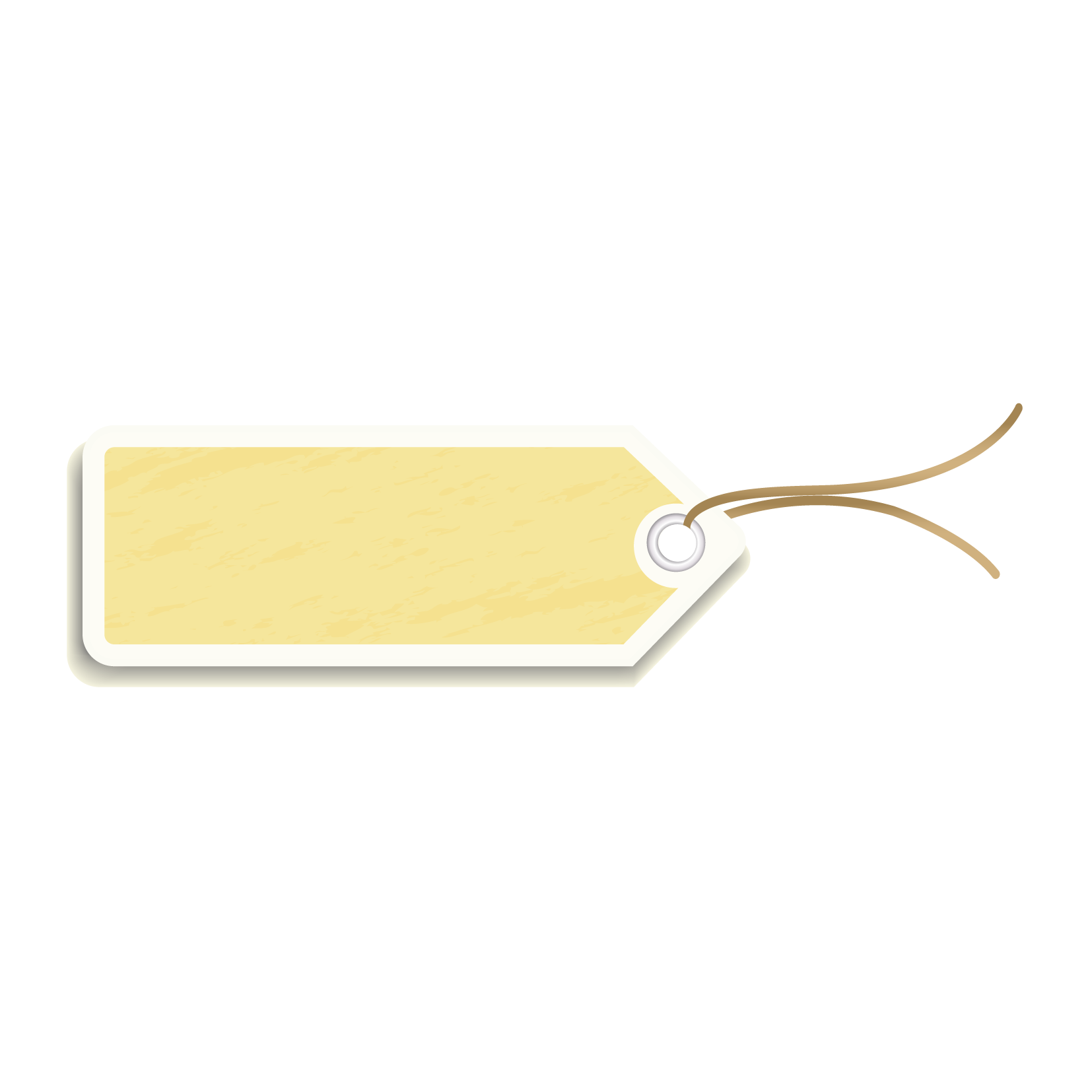 Kể chuyện
Kiến và dế mèn
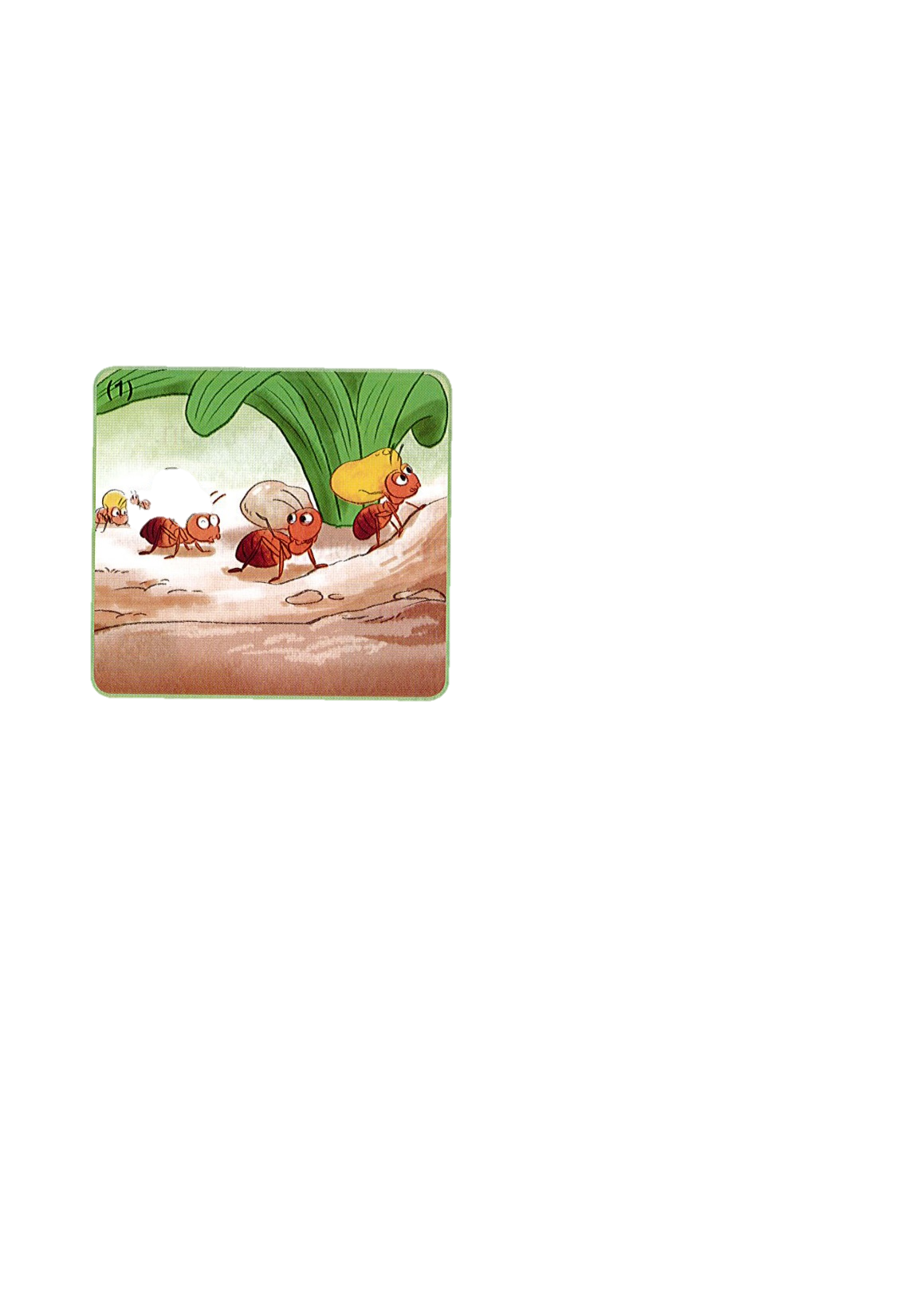 Mùa thu đến, đàn kiến làm gì?
Mùa thu đến, đàn kiến cặm cụi kiếm thức ăn.
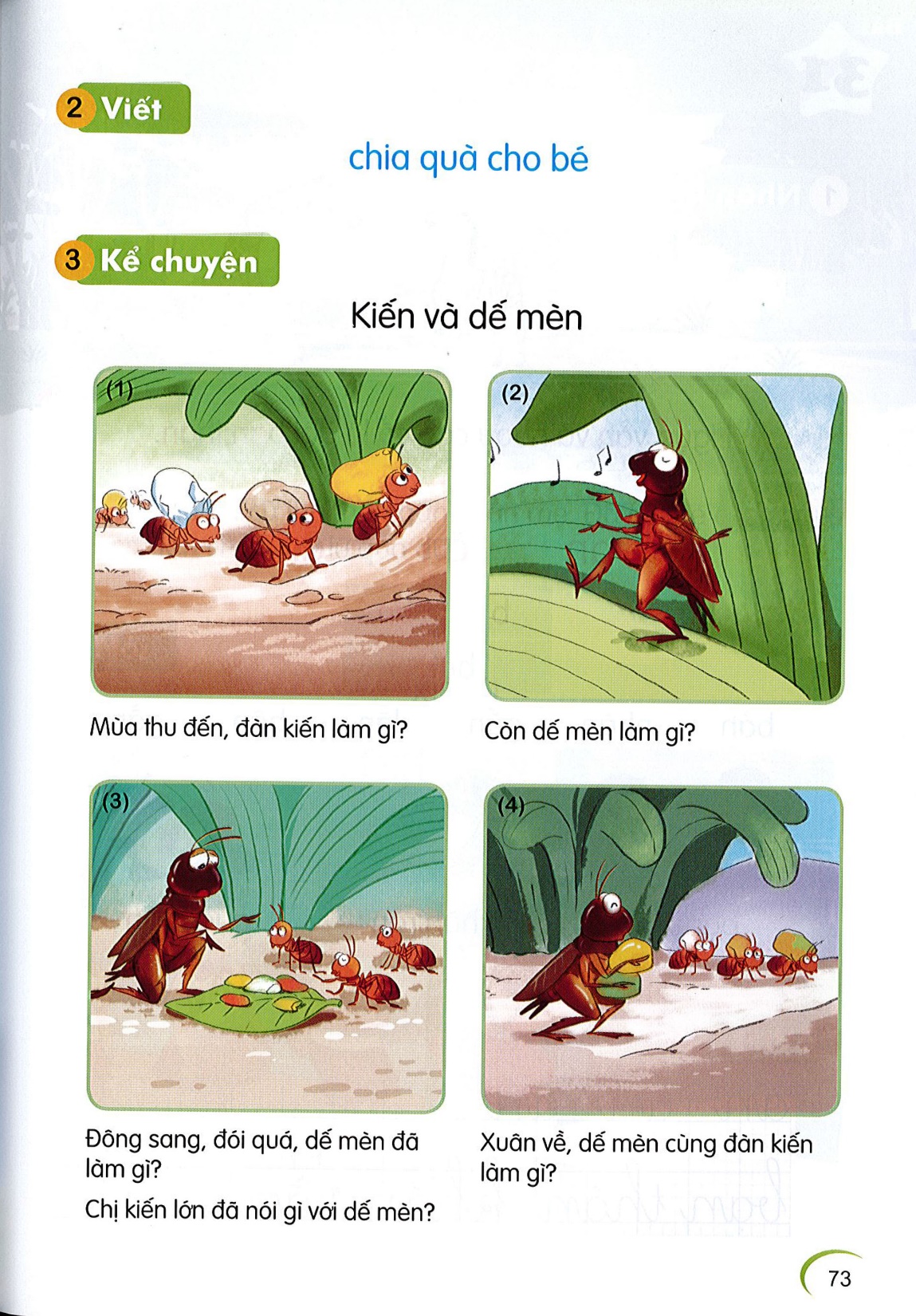 Còn dế mèn làm gì?
Dế Mèn suốt ngày vui chơi.
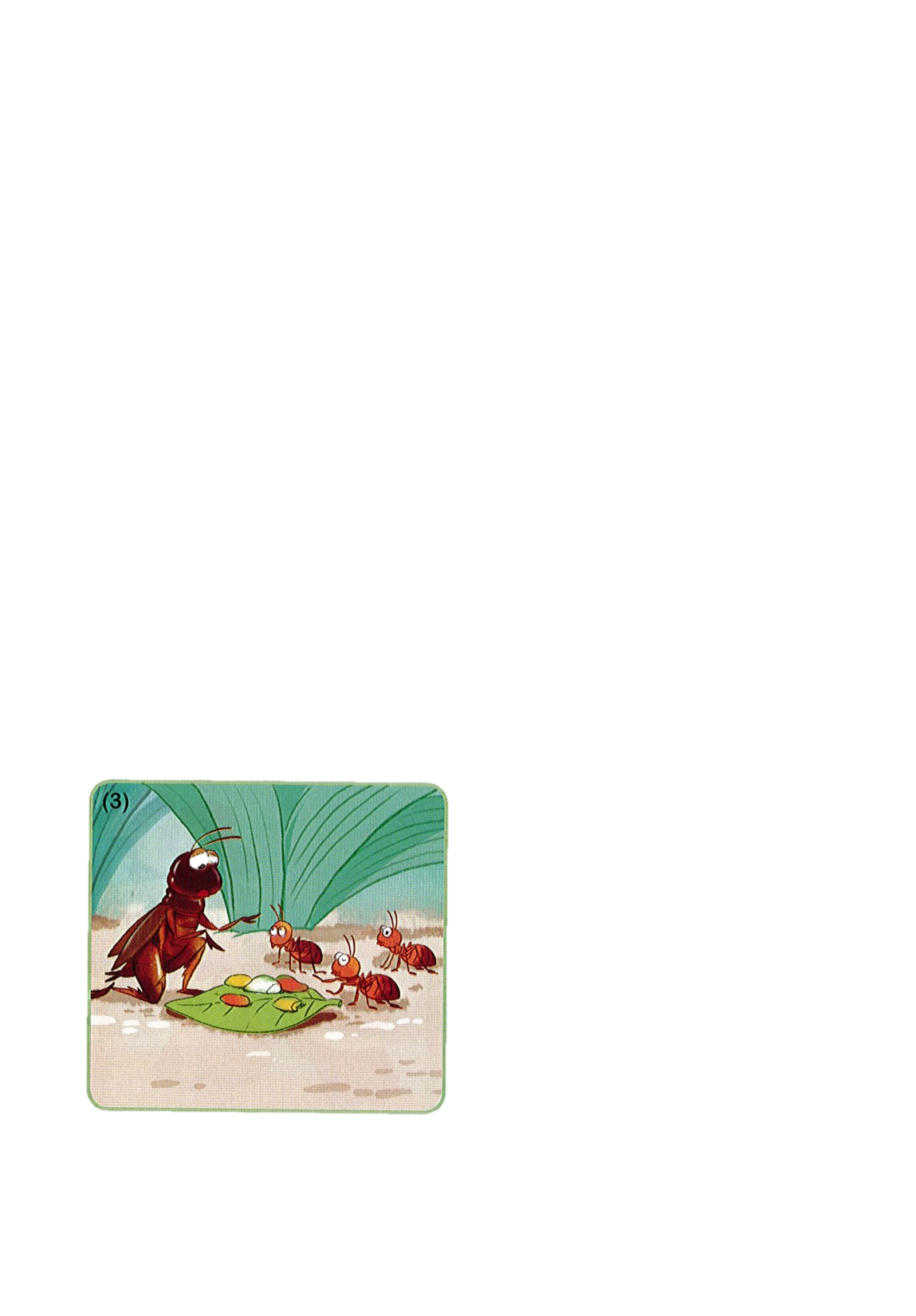 Đông sang, đói quá, dế mèn đã làm gì?
Dế Mèn đã tìm đến nhà Kiến và xin vào ăn cùng.
Chị kiến lớn đã nói gì với dế mèn?
Chị kiến lớn nói:
 “ Muốn có thức ăn phải chăm chỉ lao động.”.
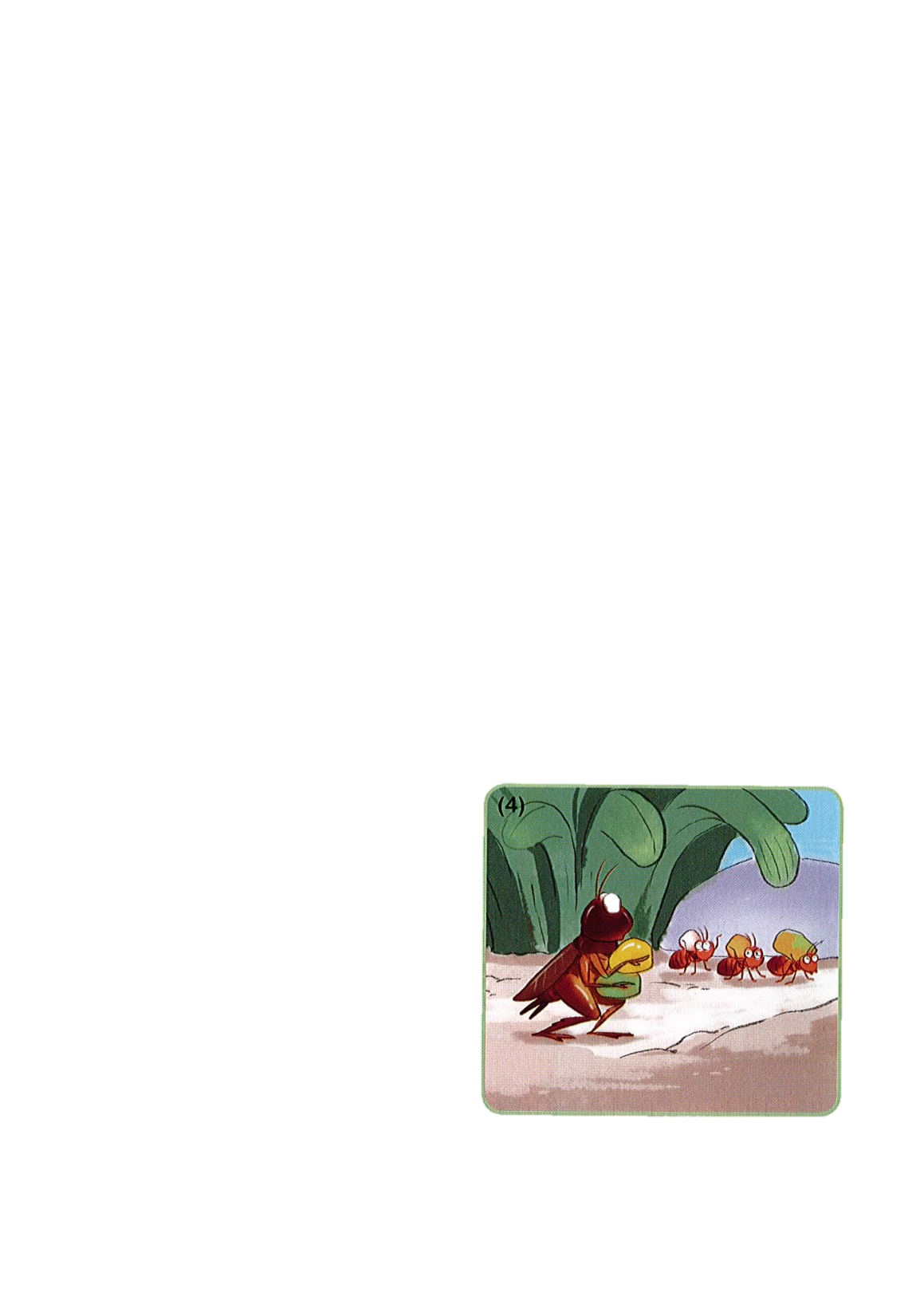 Xuân về dế mèn cùng đàn kiến làm gì?
Dế vui vẻ cùng đàn kiến đi kiếm thức ăn.
Kiến và dế mèn
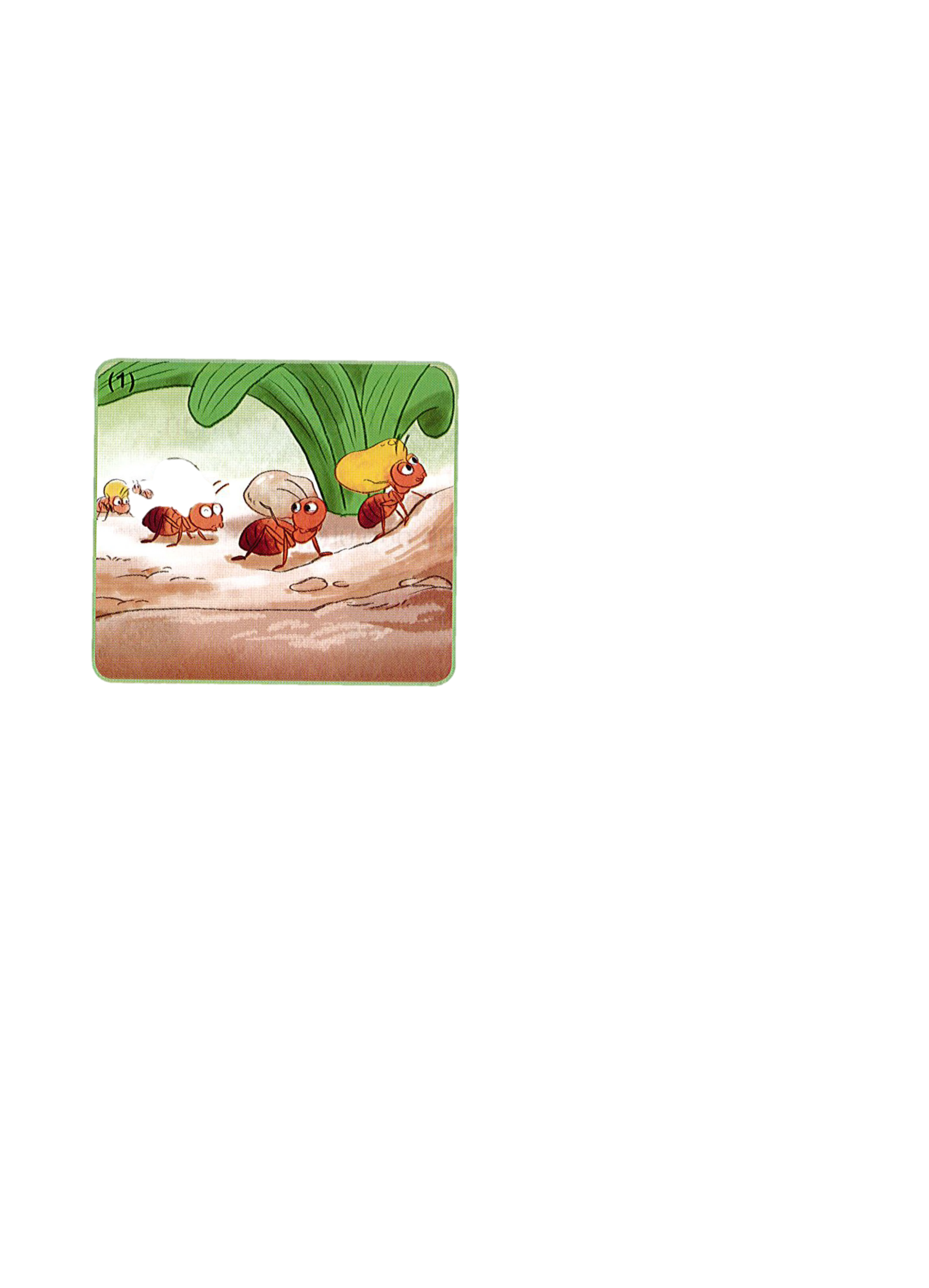 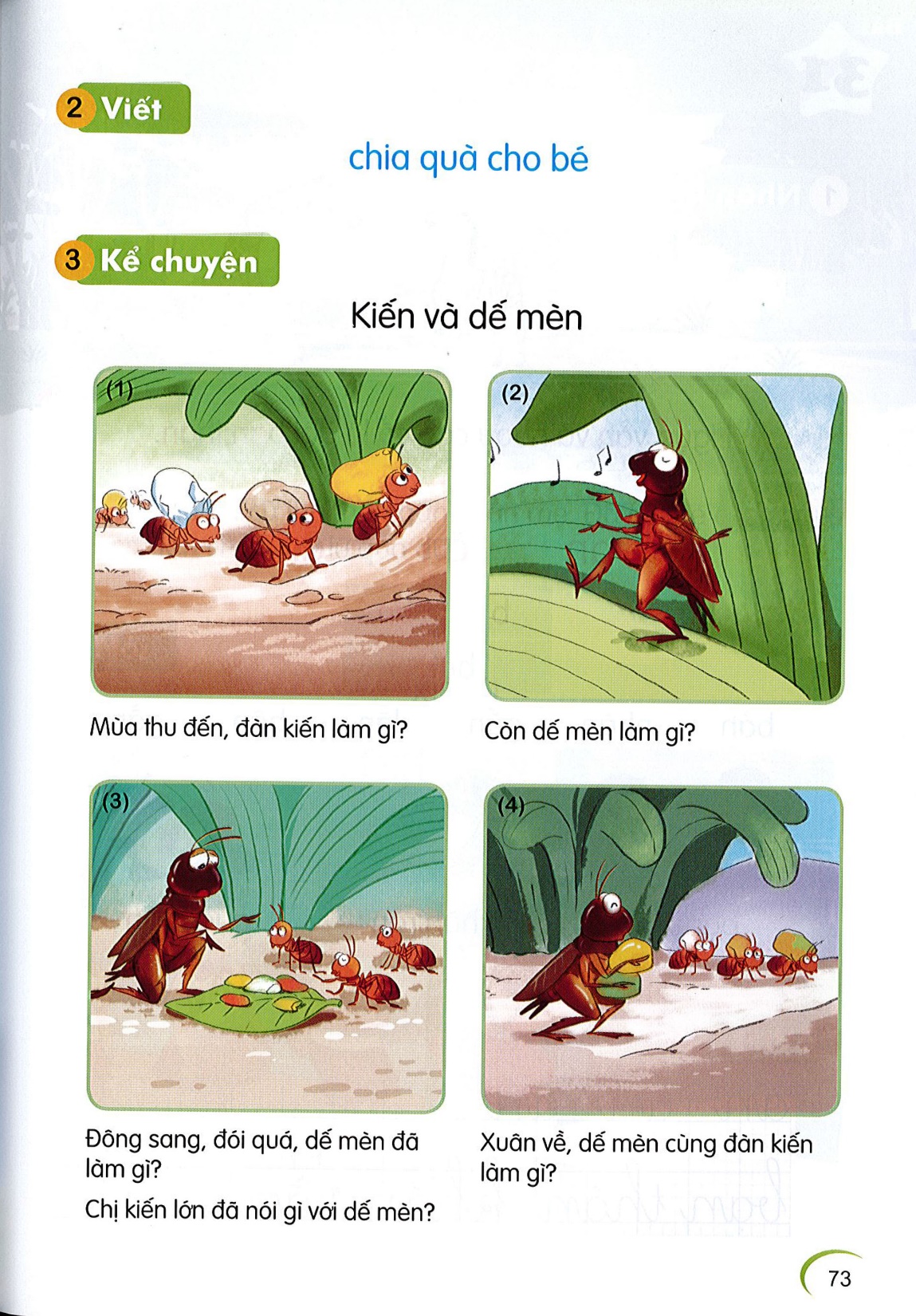 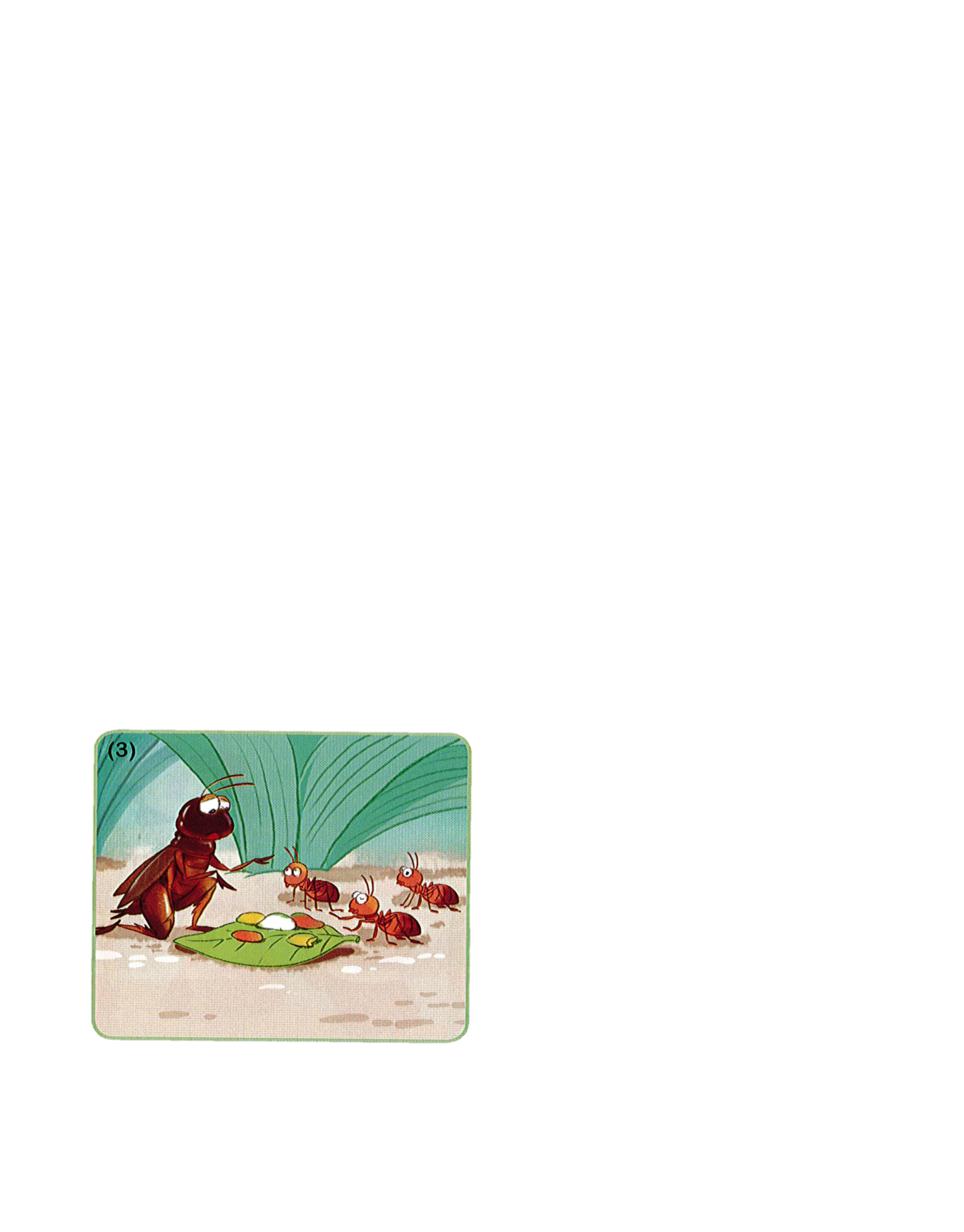 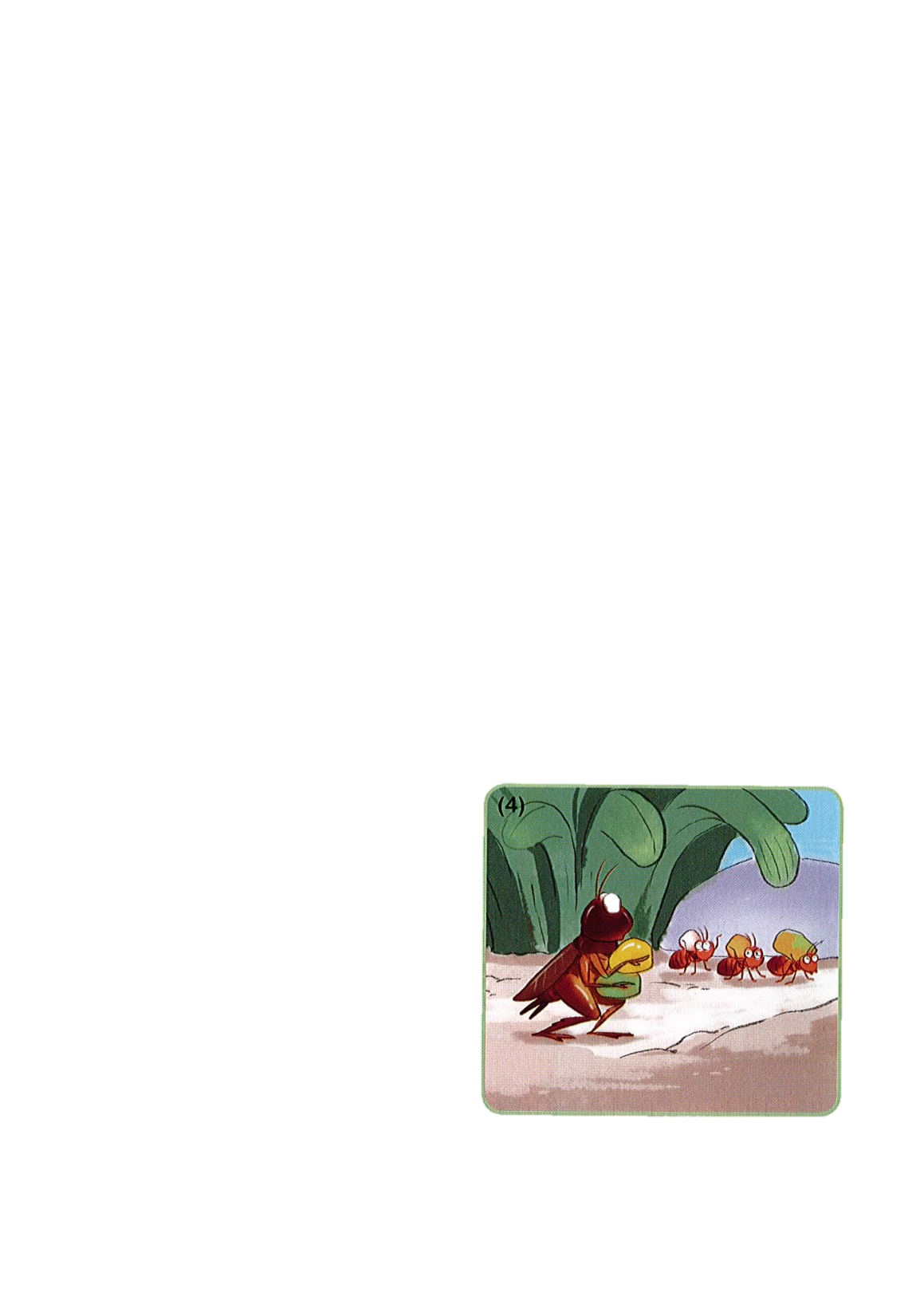 Viết bảng
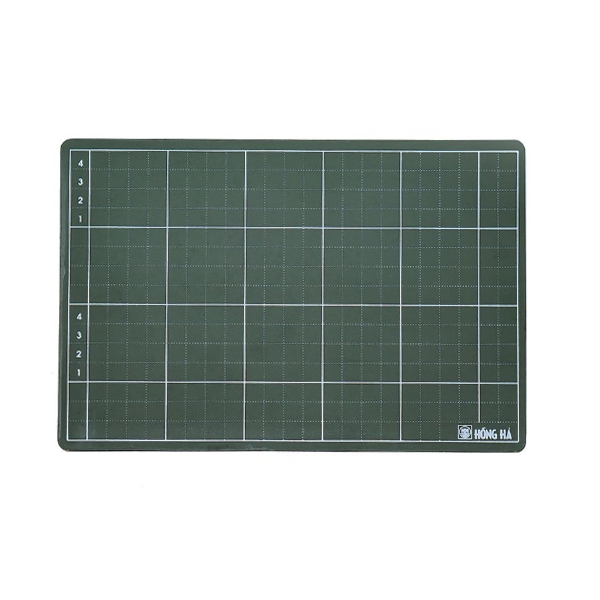 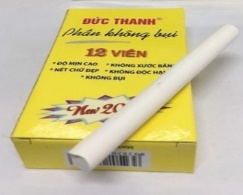 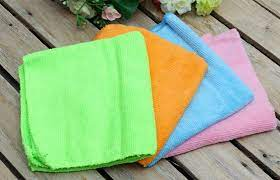 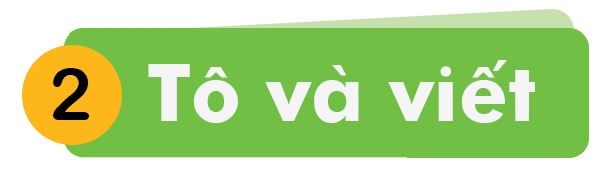 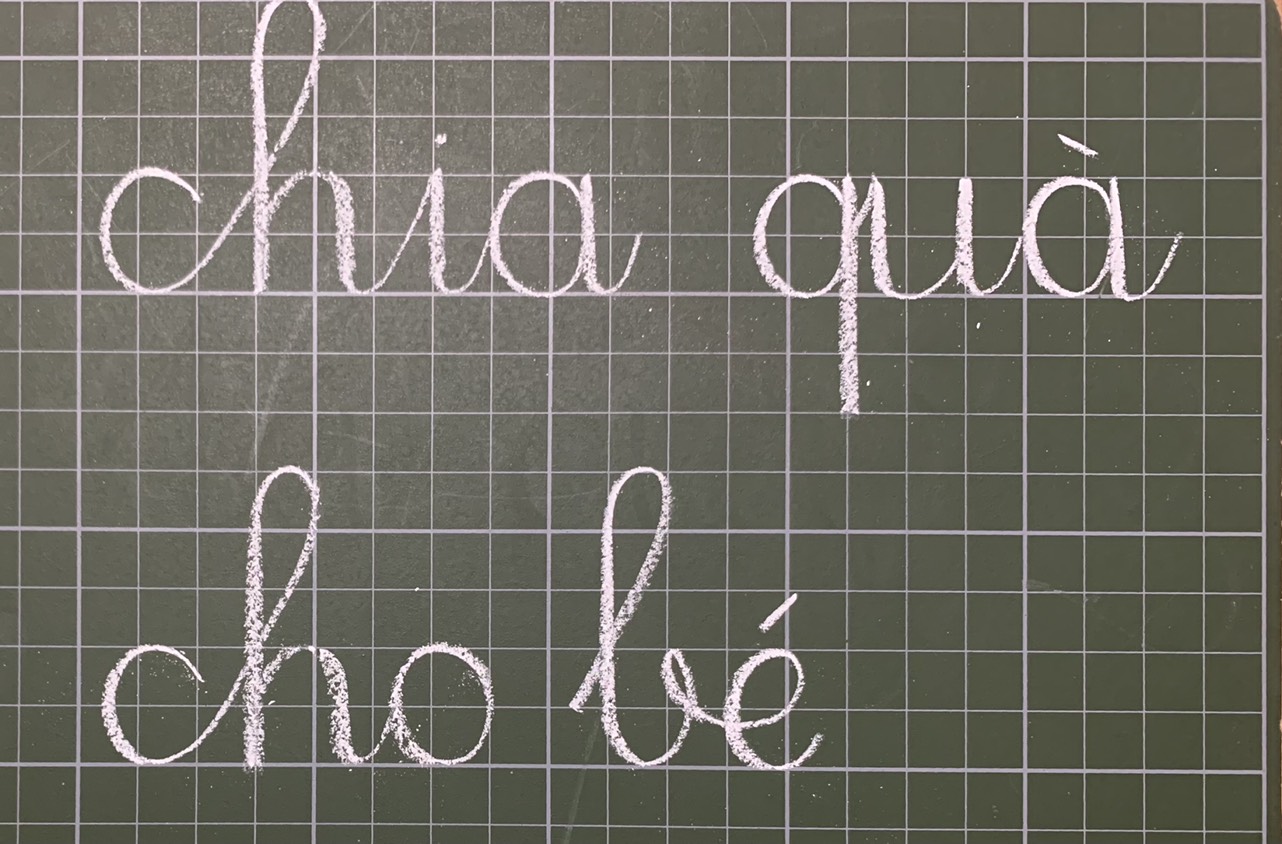 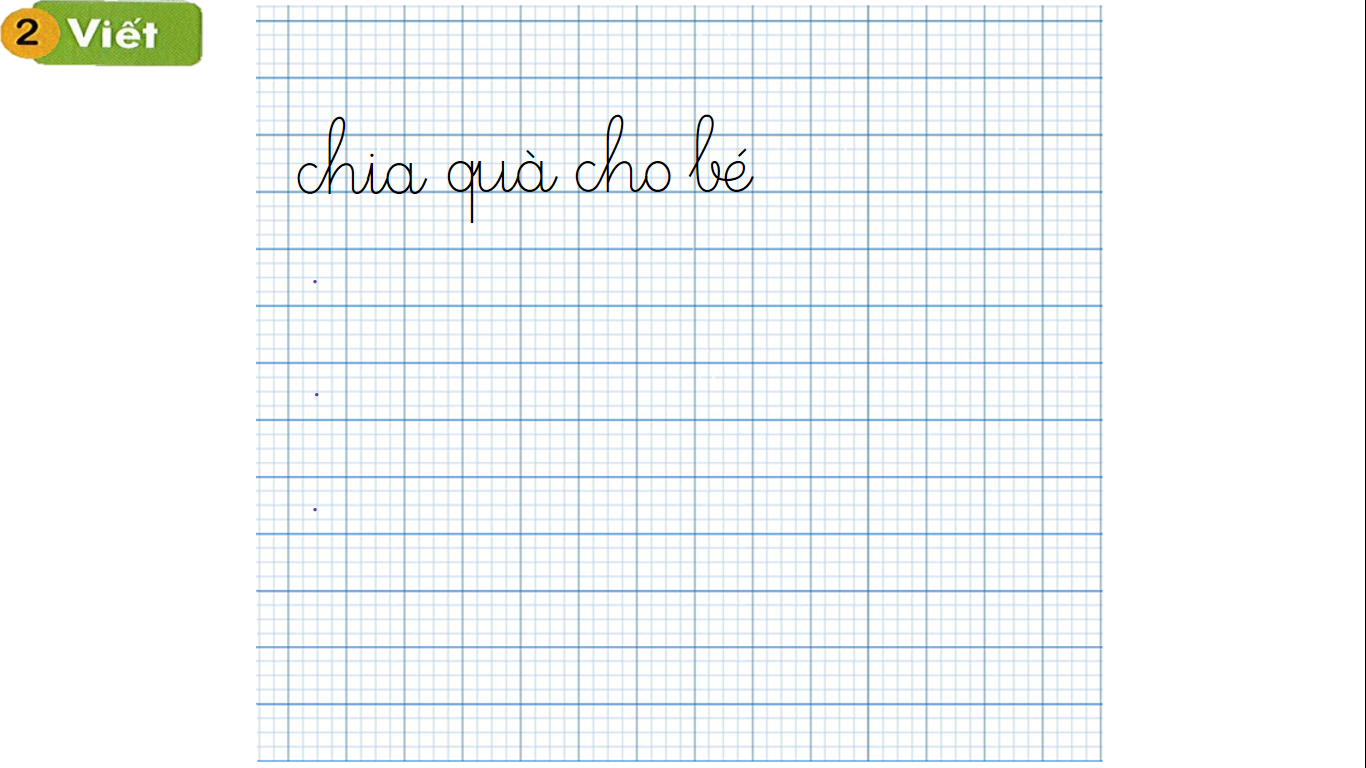 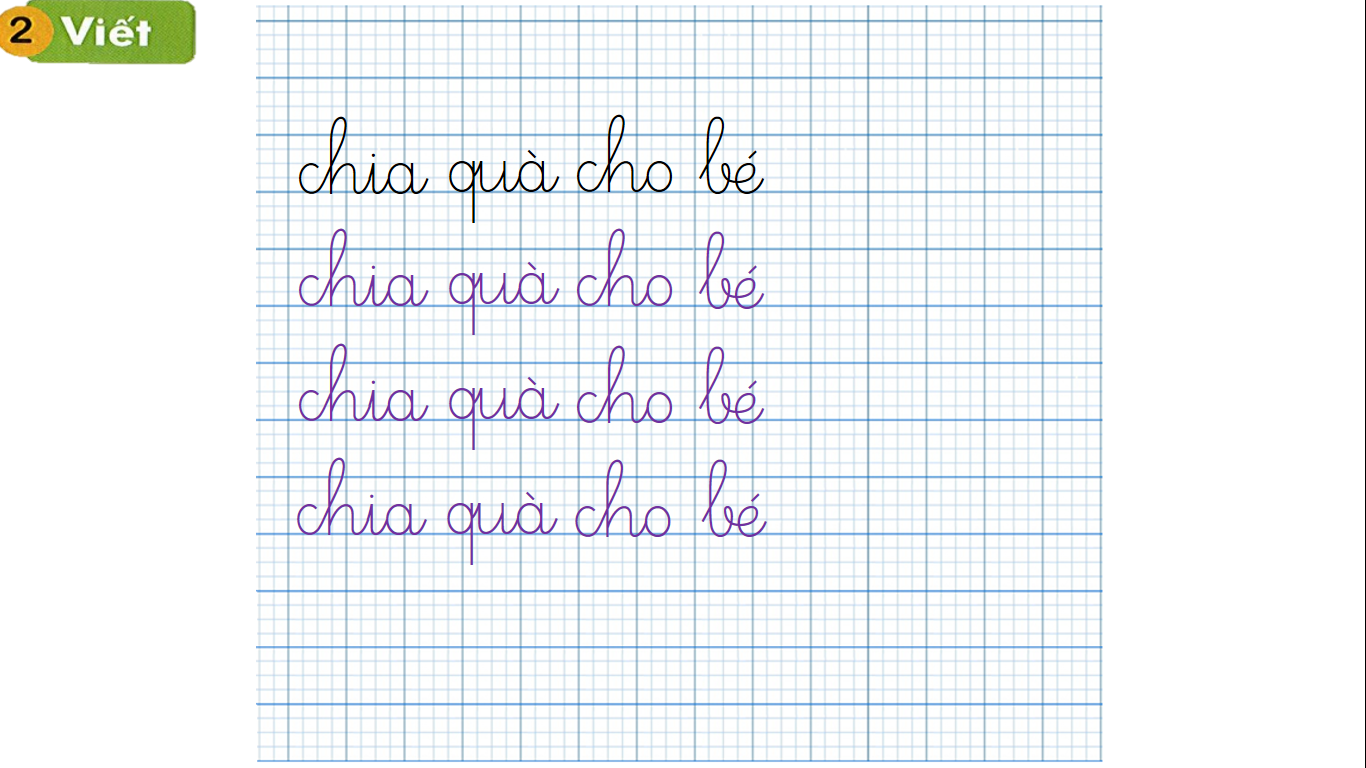 Dặn dò
Hoµn thµnh phÇn bµi tËp «n luyÖn.
ChuÈn bÞ ®Çy ®ñ ®å dïng vµ s¸ch vë cho buæi häc sau.
Nhê bè mÑ chôp phiÕu bµi vµ göi qua Azota.
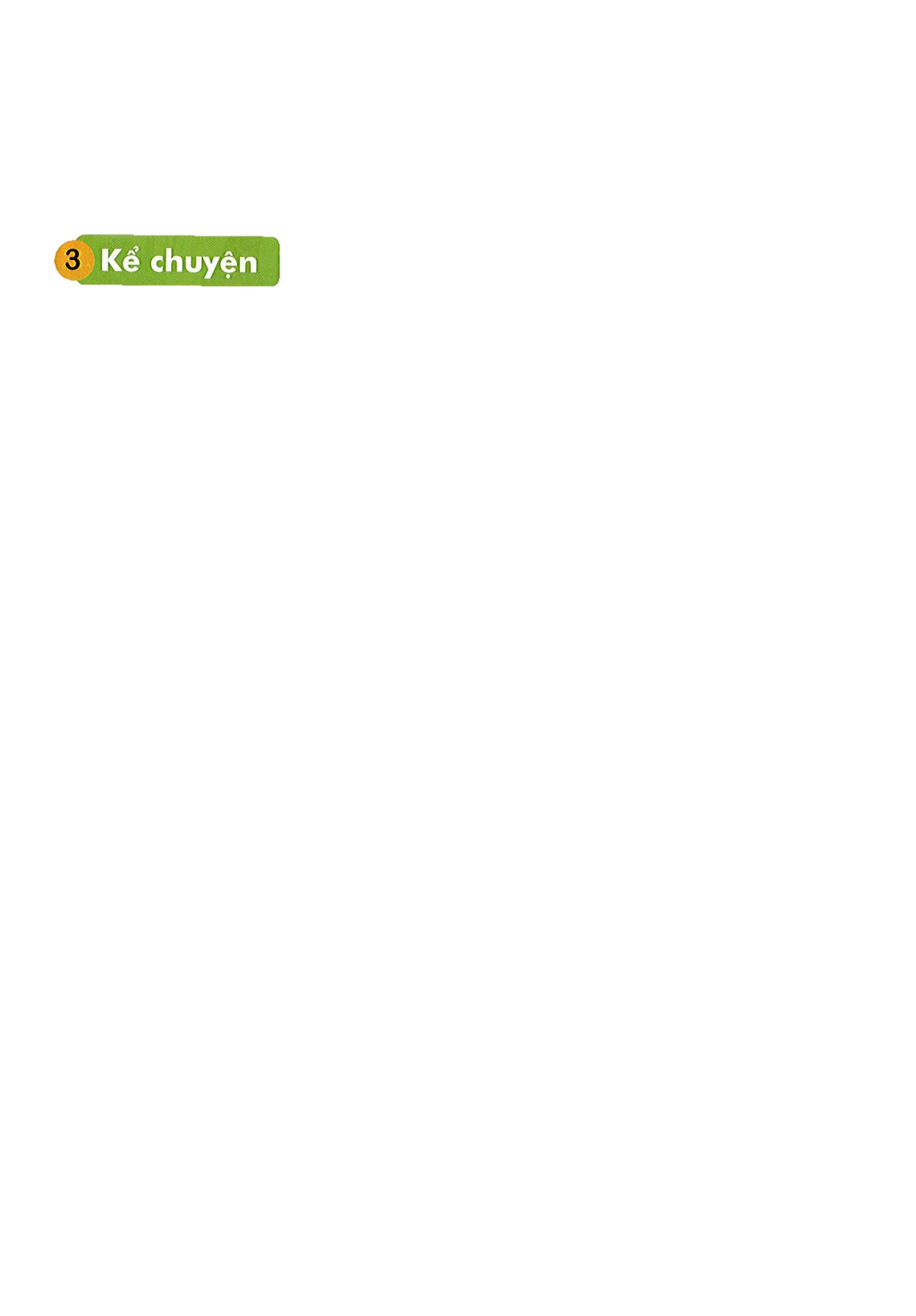 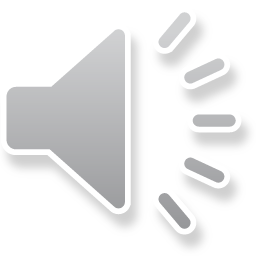 Kiến và dế mèn
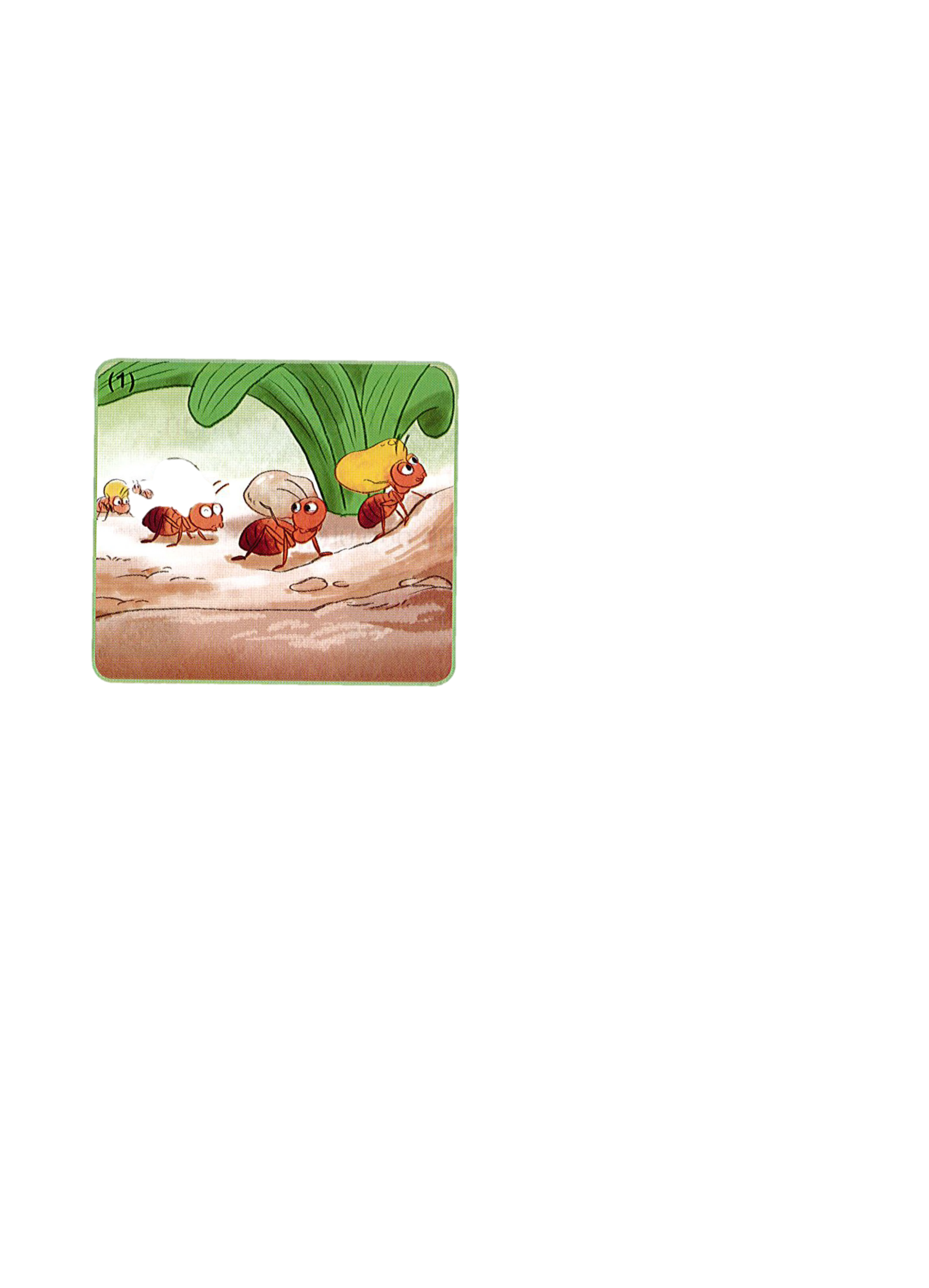 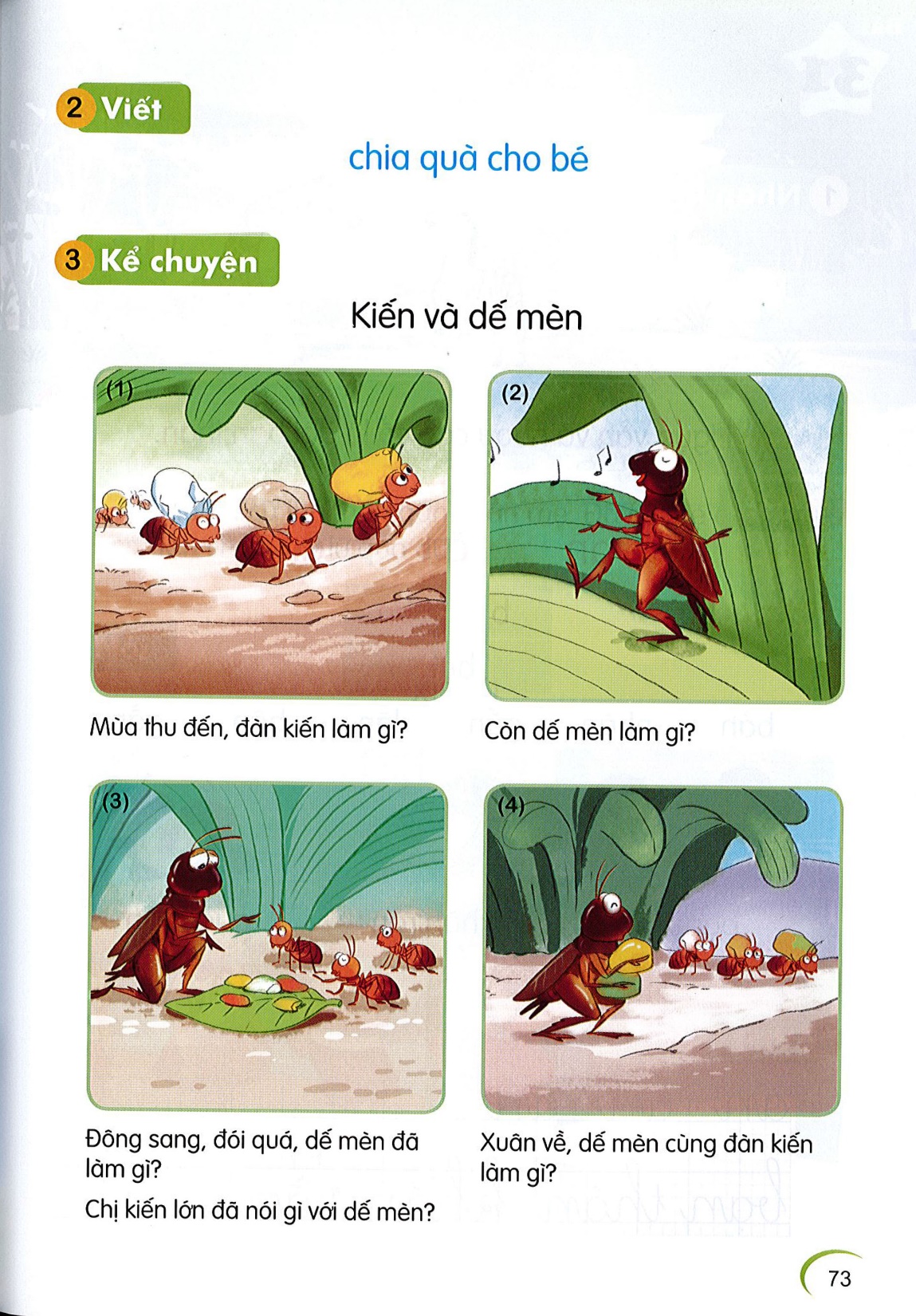 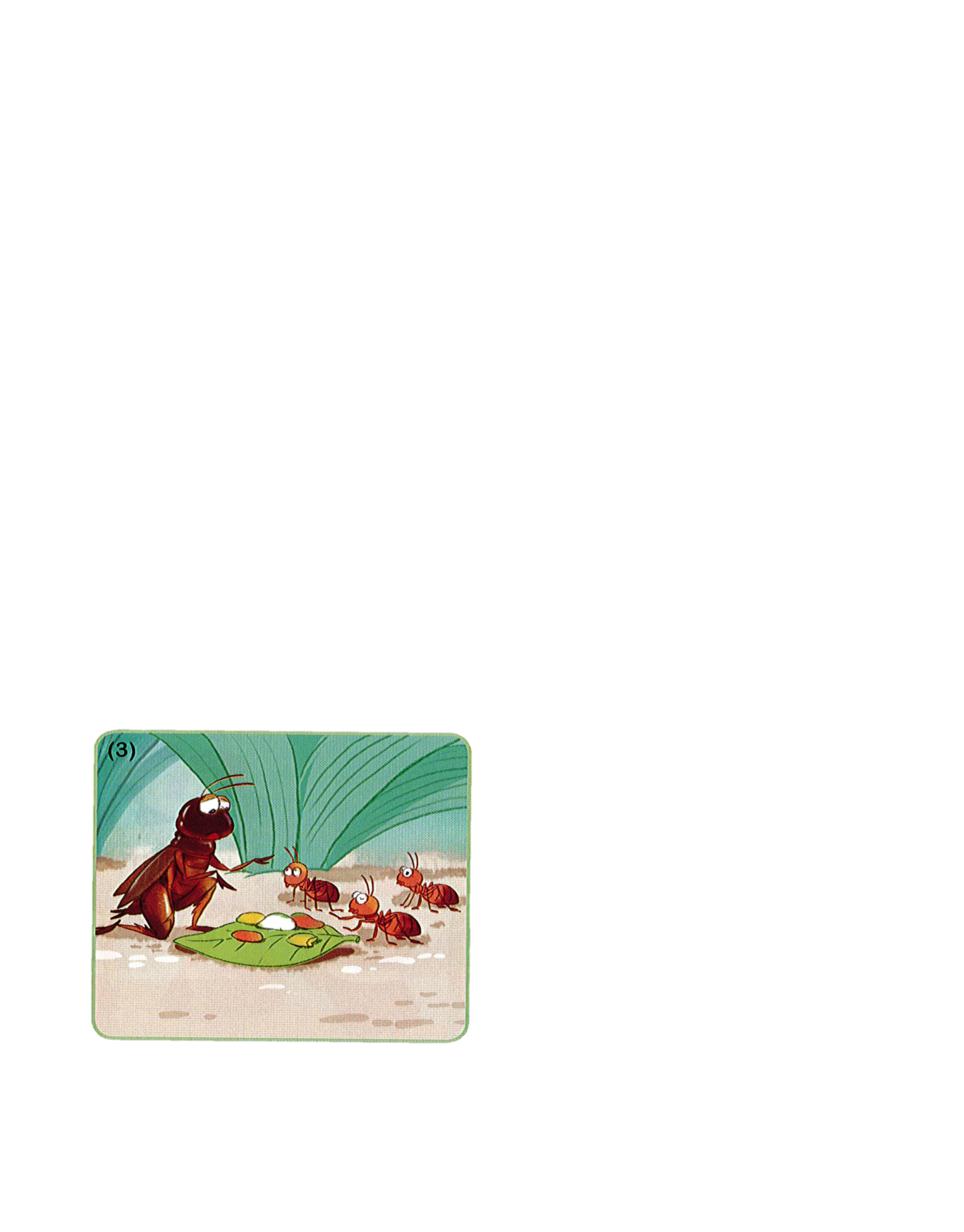 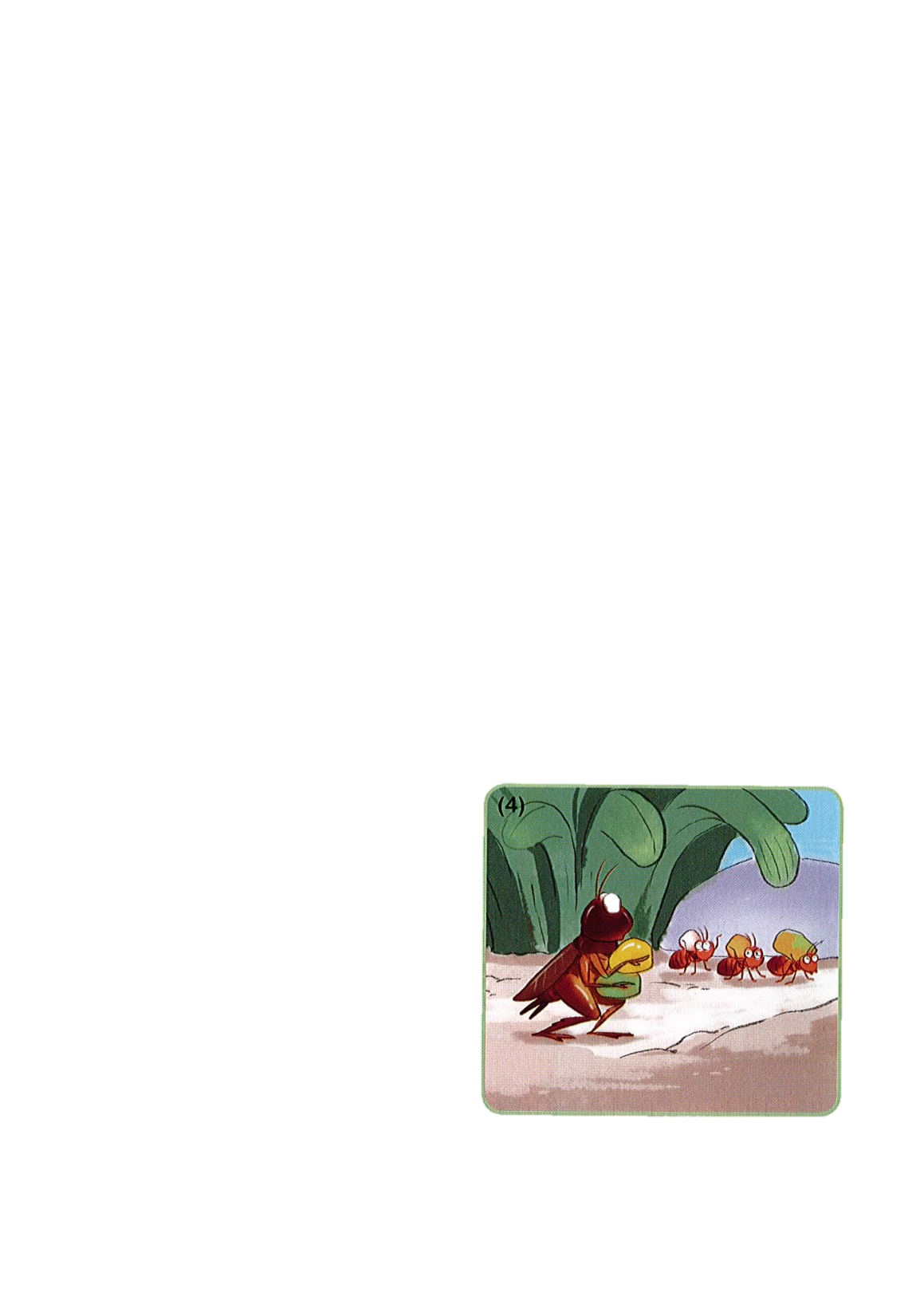